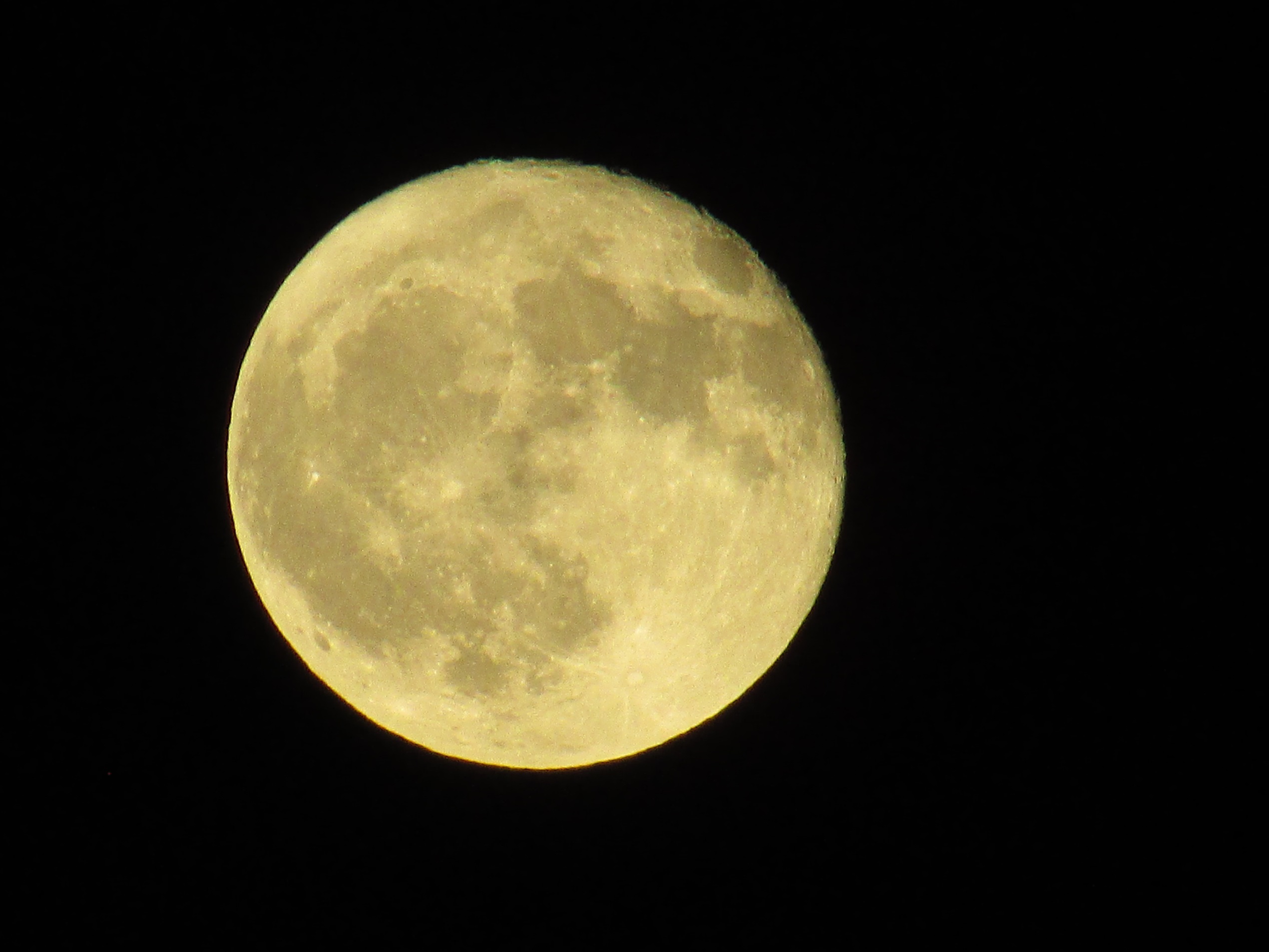 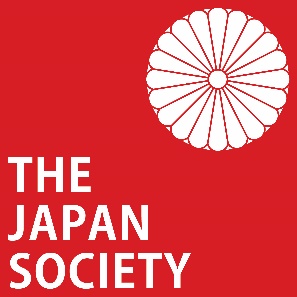 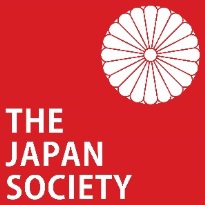 Otsukimi
Moon Festival
©The Japan Society with Katy Simpson
This material partially contains  a reprint of certain materials on the “Minna no Kyozai” website 
by the Japan Foundation Japanese-Language Institute, Urawa.
[Speaker Notes: Teacher’s Note
Otsukimi is pronounced oh-tsue-key-me
Discuss beliefs relating to the moon in the culture/country of the children.  
What image do people think they see when they look at the moon?]
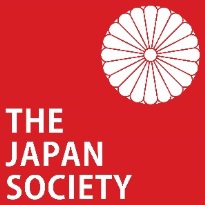 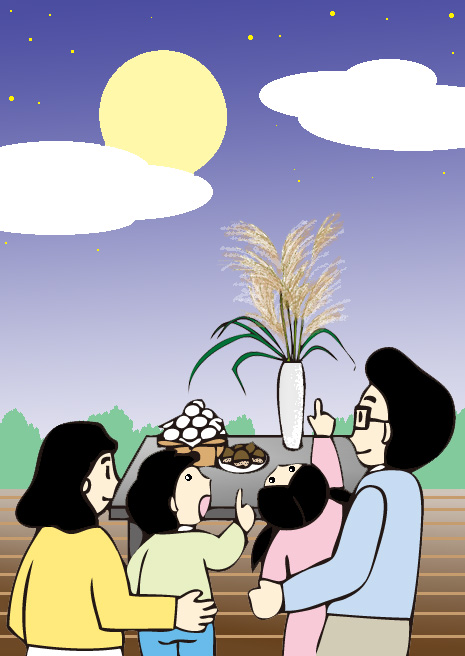 They are celebrating 
Otsukimi, an autumn festival in Japan
Illustration is ©Japan Foundation Japanese Language Institute, Urawa
[Speaker Notes: Ask students
What can you see in this picture?
What do you think they are doing?

*This slide contains content from the from the “Minna no Kyozai” website (https://minnanokyozai.jp)” by the Japan Foundation Japanese-Language Institute, Urawa.]
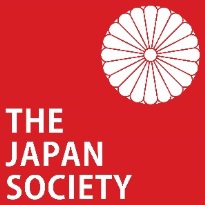 What is ‘Otsukimi?’
Otsukimi means 
“moon viewing”

People gather together to watch the full moon 

They hope there will be a good harvest
見
月
Moon
Watch/view
Tsuki
Mi
©The Japan Society with Katy Simpson
[Speaker Notes: Tell students
These characters have meanings in Japanese. “Tsuki” means moon, “Mi” means “Watch” or “View.” 
So Tsukimi means ‘Moon Viewing’.
Explain that for important words in Japan to show respect, they place an ‘O’ in front. So “O Tsukimi” and “Tsukimi” have the same meaning, but using ‘O’ is more polite language.]
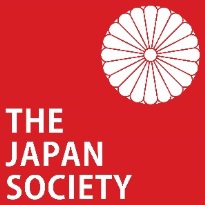 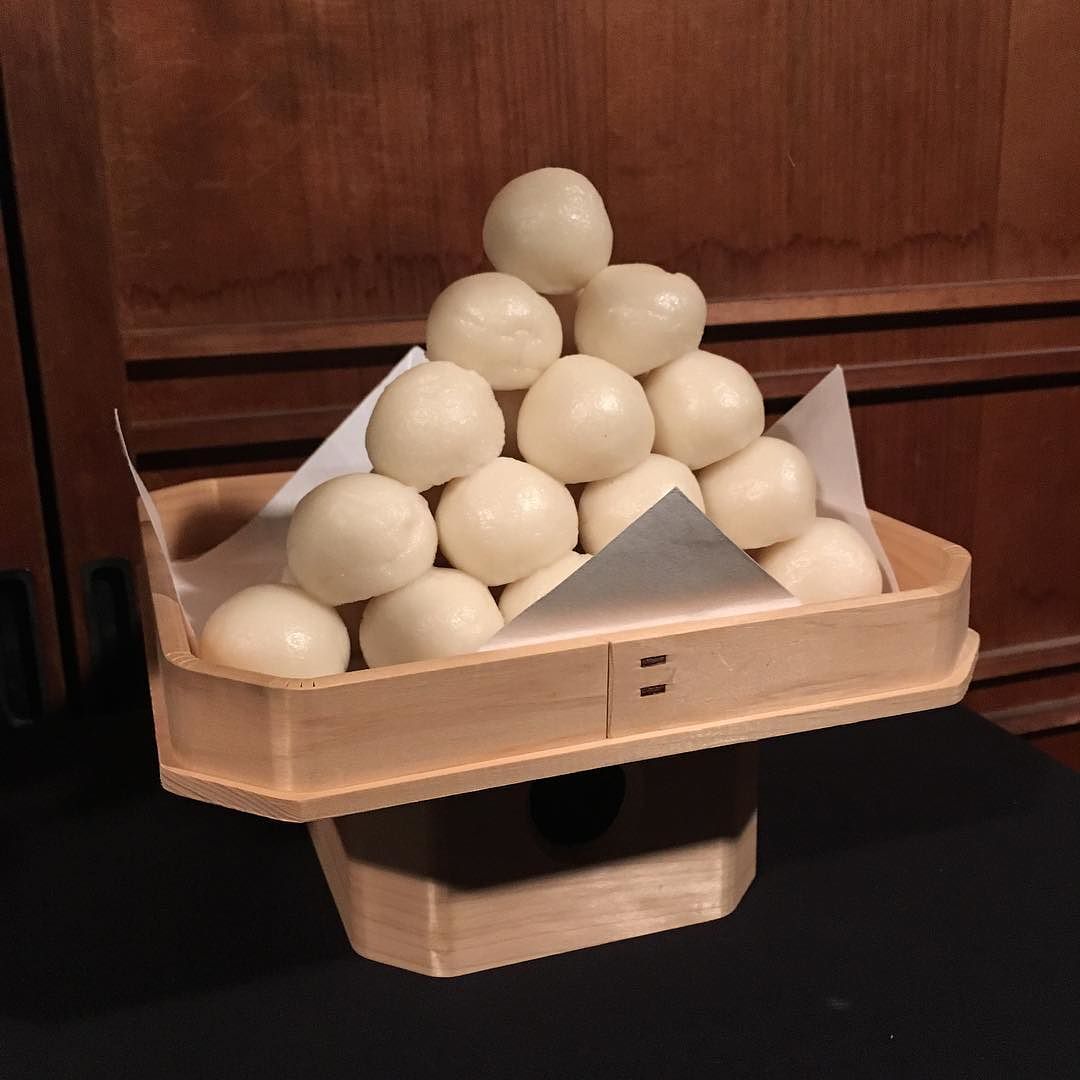 Food and decorations
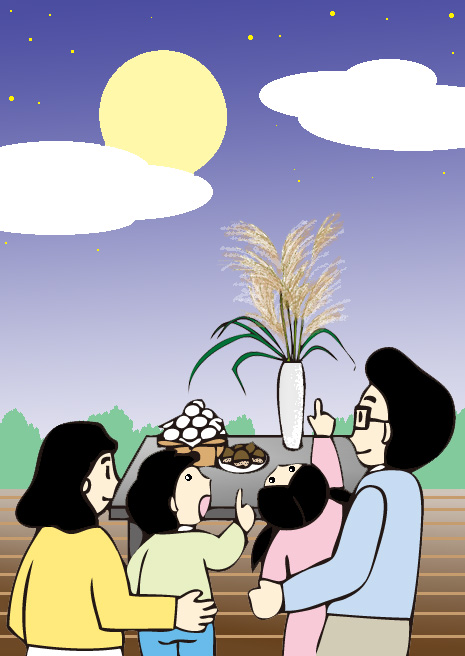 People make rice dumplings called Tsukimi Dango 

They are round and white

They are put out for display and can be eaten too

What do they look like to you?
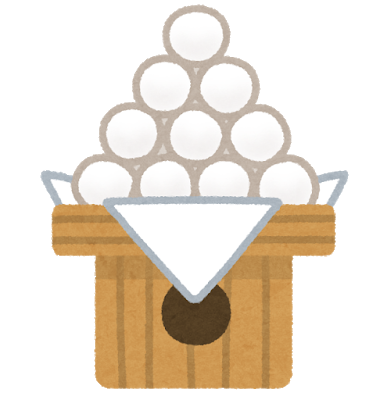 ©Evan p cordes
©The Japan Society with Katy Simpson
[Speaker Notes: Teacher’s Notes
Please see Japan Foundation for Japanese explanation of Otsukimi and a video of Tsukimi Dango being made: https://hirogaru-nihongo.jp/hoshi/article/tsukimi/ 

This slide contains content from the “Minna no Kyozai” website (https://minnanokyozai.jp)” by the Japan Foundation Japanese-Language Institute, Urawa. 

Tsukimi dango photograph: https://www.flickr.com/photos/51035644690@N01/37477488676]
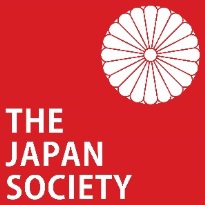 Food and decorations
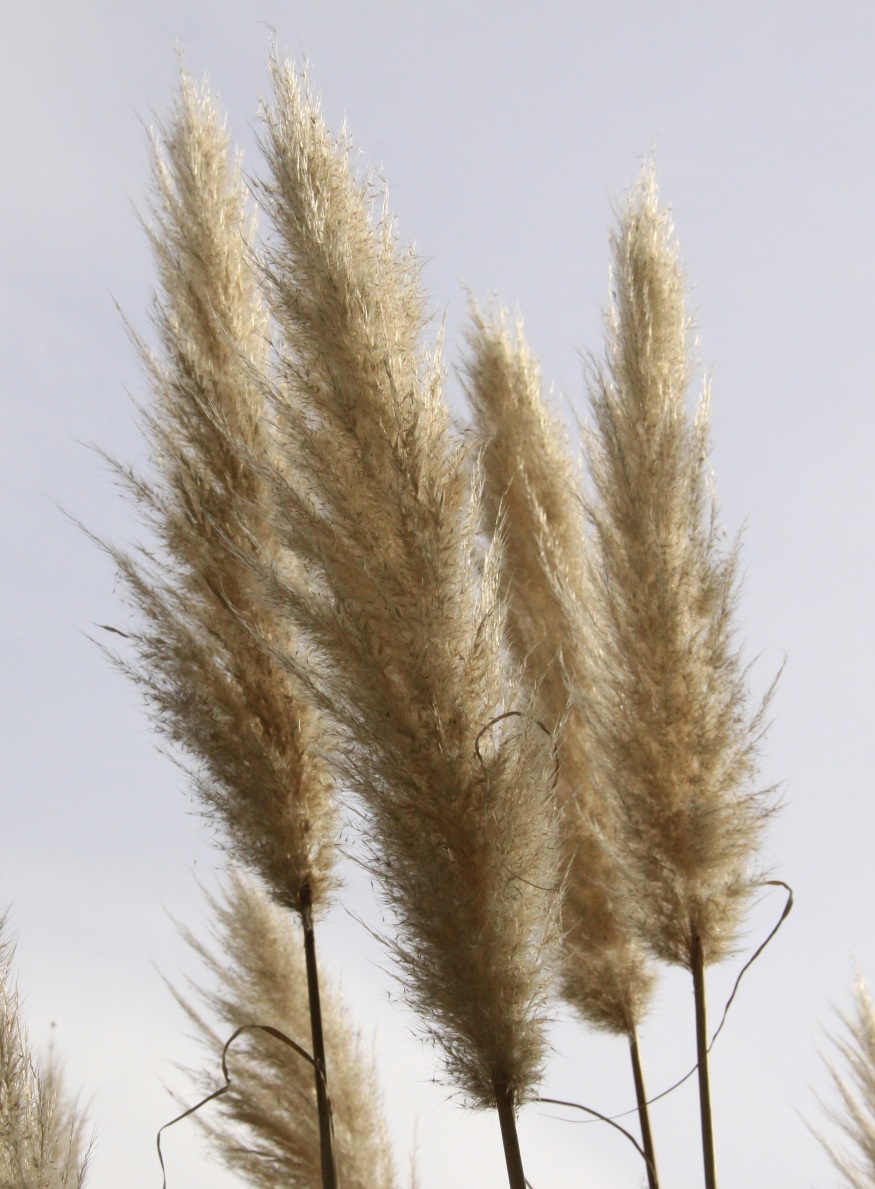 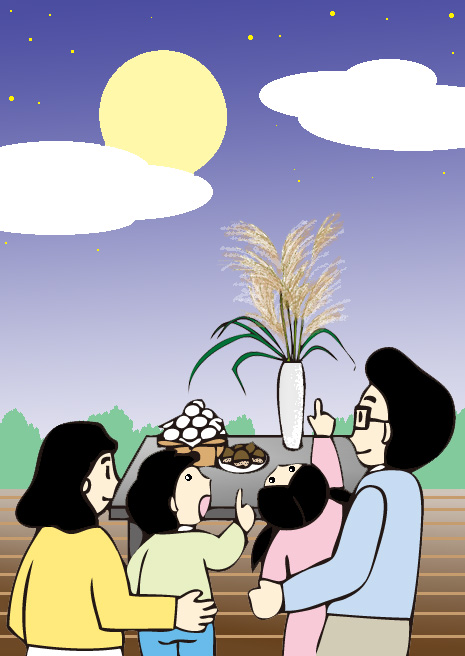 People also display a plant called susuki or pampas grass

It looks like a rice plant

So it symbolises a bountiful harvest
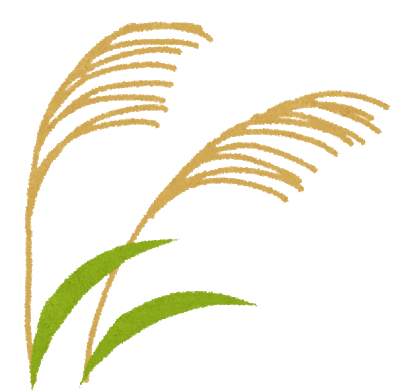 Illustration is ©Japan Foundation Japanese Language Institute, Urawa
Photograph is Tony Hisgett / CC BY (https://creativecommons.org/licenses/by/2.0)
[Speaker Notes: Teacher’s Note
This slide contains content from the “Minna no Kyozai” website (https://minnanokyozai.jp)” by the Japan Foundation Japanese-Language Institute, Urawa.]
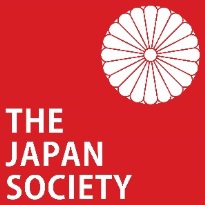 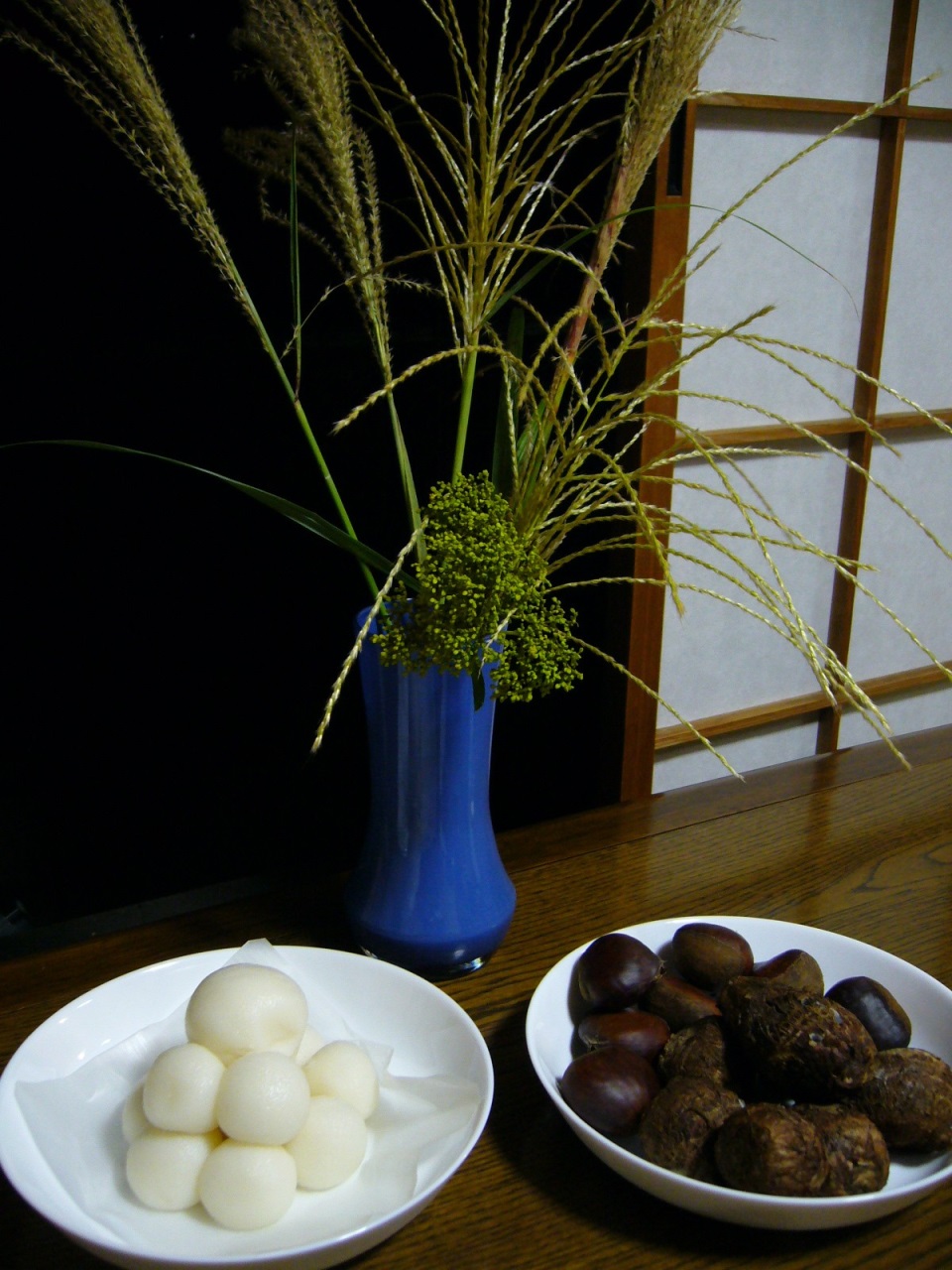 This is a traditional 
Otsukimi display

What can you see?
©The Japan Society with Katy Simpson
[Speaker Notes: Tell Students
This is a traditional Otsukimi display. 
These things will normally be placed by a window or somewhere the full moon is visible.
This display has other seasonal produce, chestnuts and taro.]
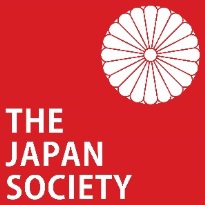 Mini Task
Soon you are going to see another picture.
Can you see anything new?
©The Japan Society with Katy Simpson
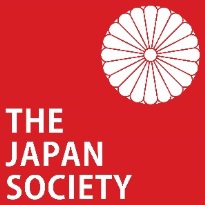 Rabbits on the Moon
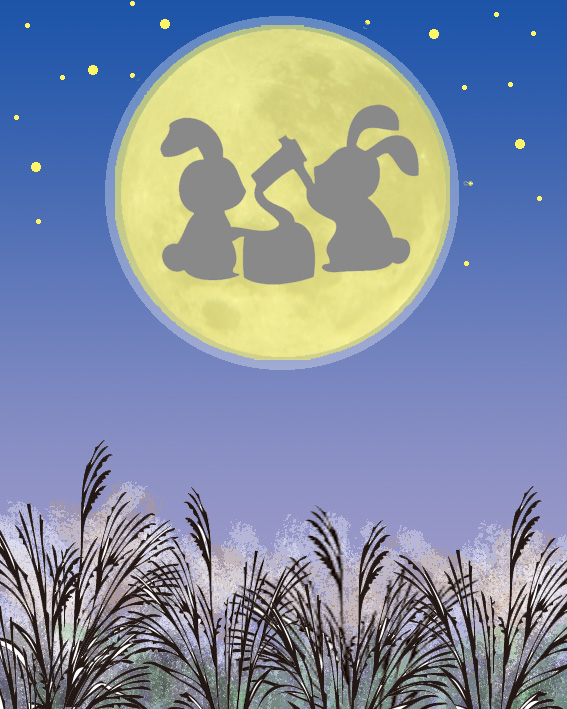 Usagi means rabbit in Japanese
Illustration is ©Japan Foundation Japanese Language Institute, Urawa
[Speaker Notes: Teacher’s Note
Ask students what they can see before revealing the answer.
Explain that in different cultures there are different beliefs about what you can see in the moon.
Rabbit is usagi (oo-sah-ghee) in Japanese 
Tell students the rabbits are making mochi (a food similar to Tsukimi Dango). You can see a video of it being made here: https://www.youtube.com/watch?v=T44R78e2Dms 

*This slide contains content from the from the “Minna no Kyozai” website (https://minnanokyozai.jp)” by the Japan Foundation Japanese-Language Institute, Urawa. 


This slide contains content from the “Minna no Kyozai” website (https://minnanokyozai.jp)” by the Japan Foundation Japanese-Language Institute, Urawa.]
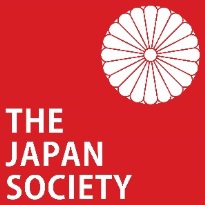 Europe:
a  face
©The Japan Society with Katy Simpson
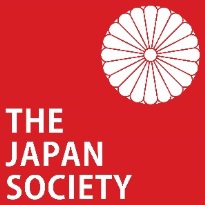 New Zealand:
a woman
©The Japan Society with Katy Simpson
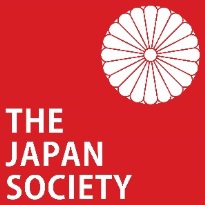 Why are there rabbits 
on the moon?
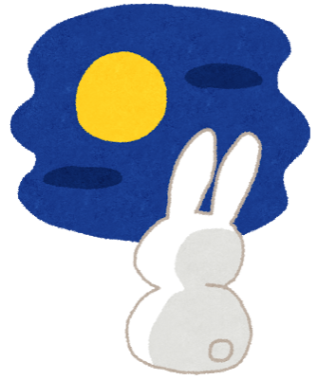 ©The Japan Society with Katy Simpson
[Speaker Notes: Teacher’s Note
The following slides explain the myth in English.
A version with some vocabulary in Japanese follows (slide 23 onwards). 
For a version with animated and sound effects please see the digital kamishibai resources on the Japan Society website
See this link for a full Japanese version of the story: https://www.youtube.com/watch?v=TS3TmNortf4]
A long long time ago, there were three friends - a monkey, a fox, and a rabbit. 

They would often spend time playing together on the side of a mountain.
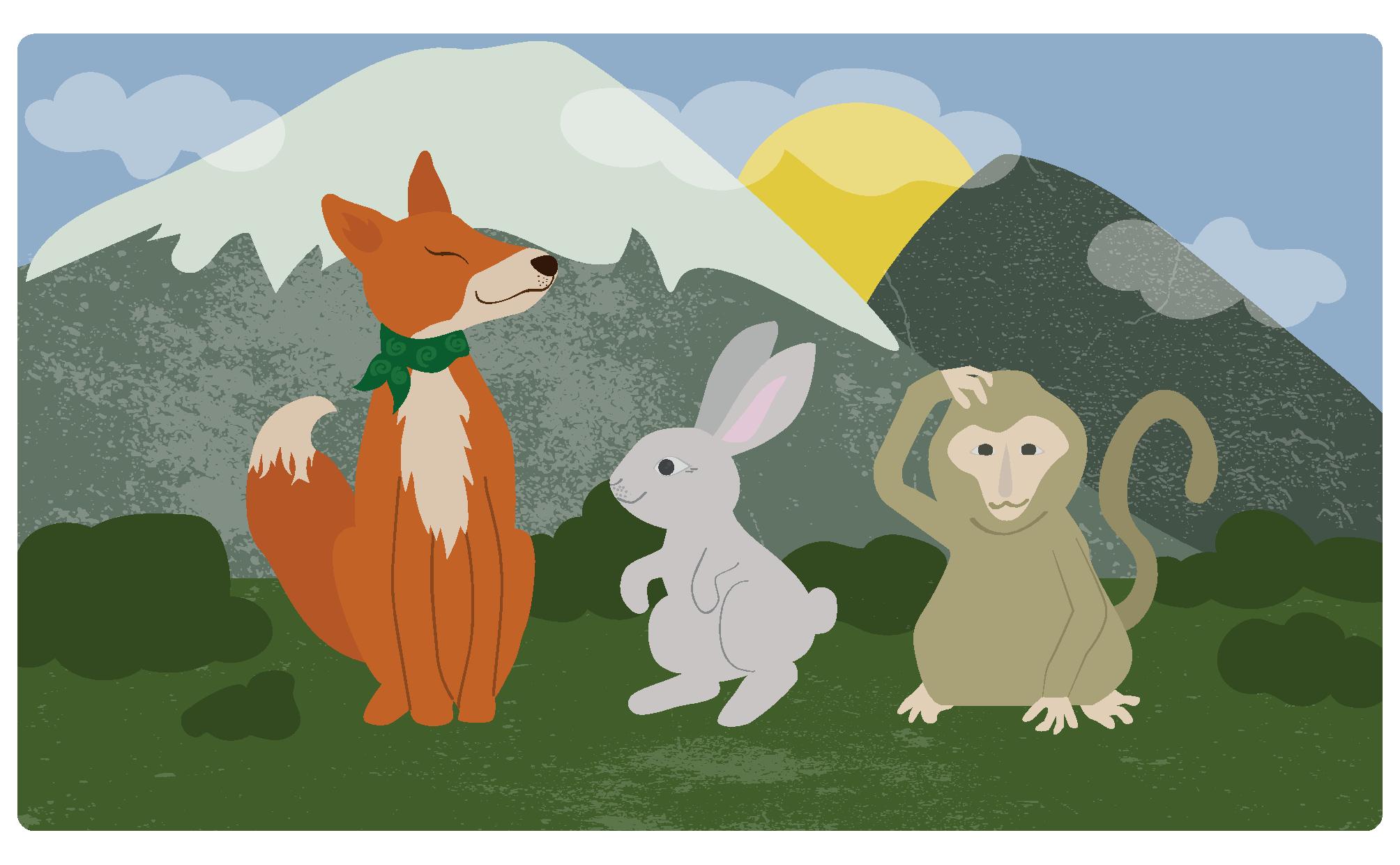 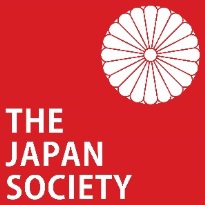 Illustration by Laura Richardson
One day, they came across an old man who had fallen down, and was lying on the grass.

“Oh no, old man, are you ok?” said the fox.

“I’m so hungry and tired that I can’t move” replied the old man in a whisper.
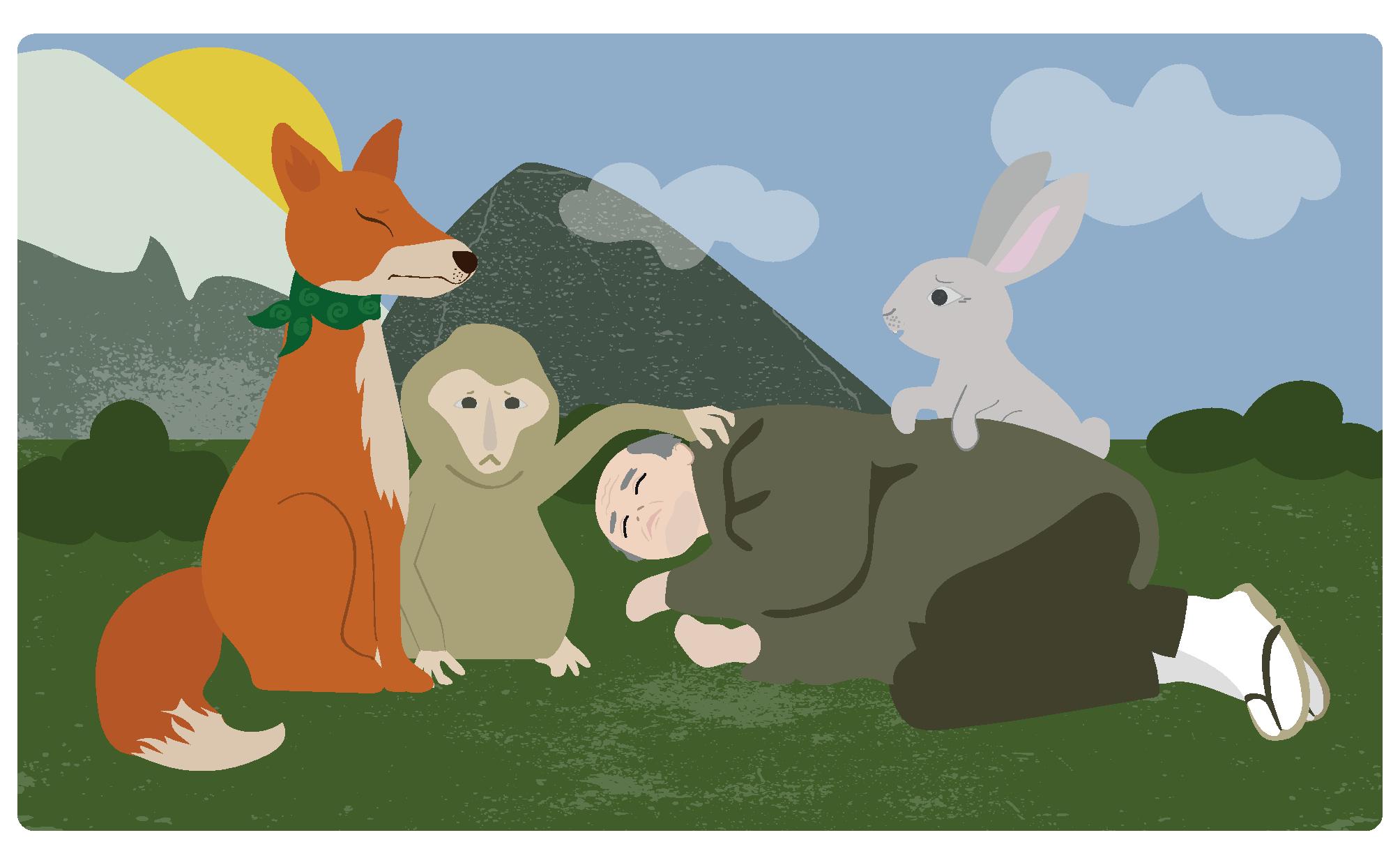 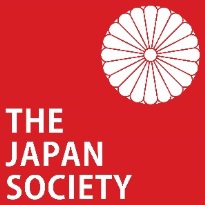 Illustration by Laura Richardson
“Don’t worry, we will go and find you some food so you can be strong and healthy again” said the three friends.

So, the fox, monkey and rabbit ran off to find food for the 
old man.
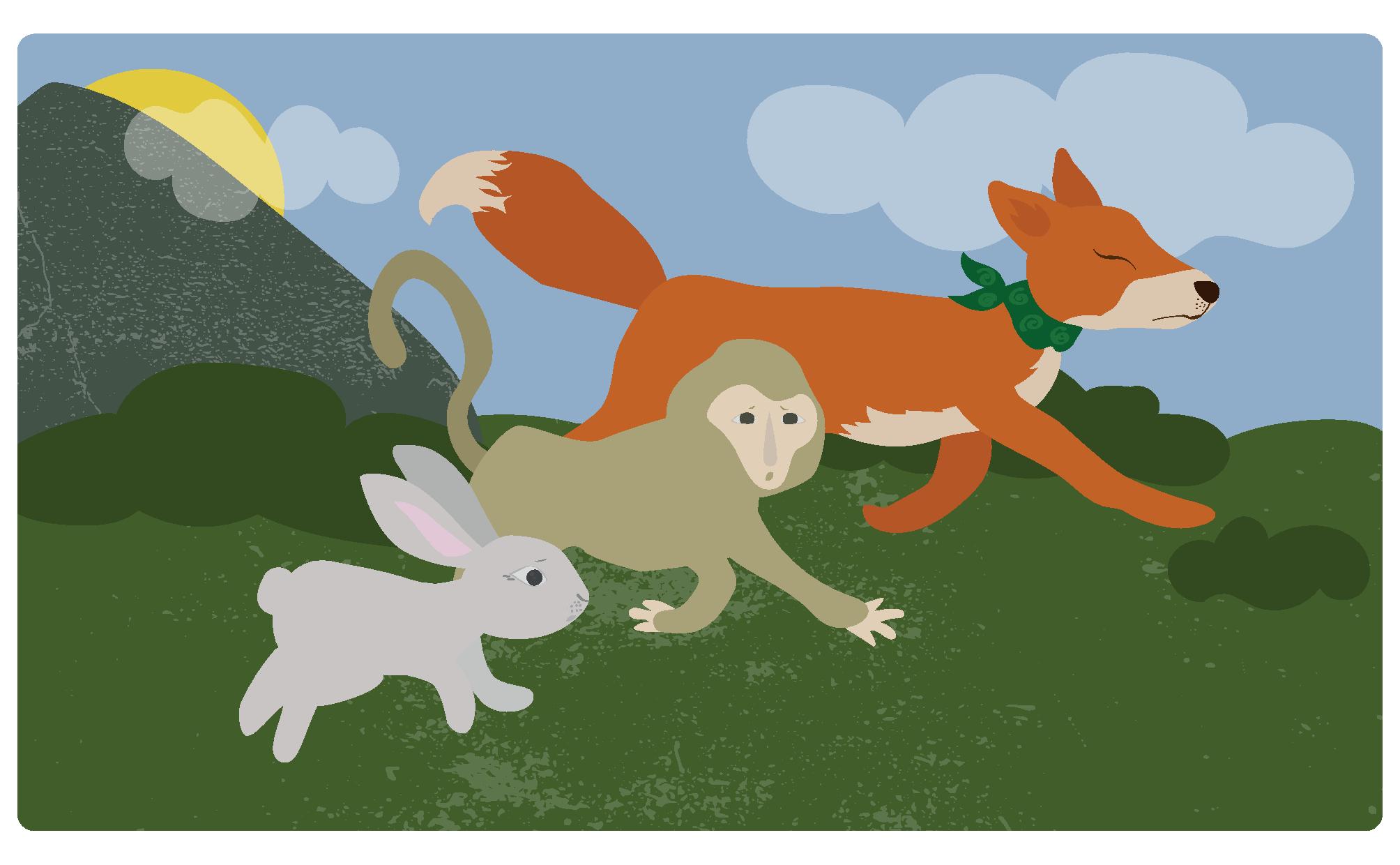 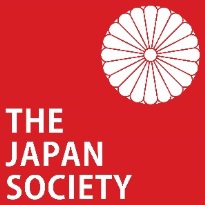 Illustration by Laura Richardson
The monkey, who was good at climbing trees, easily swung up a tree and he picked lots of fruit.
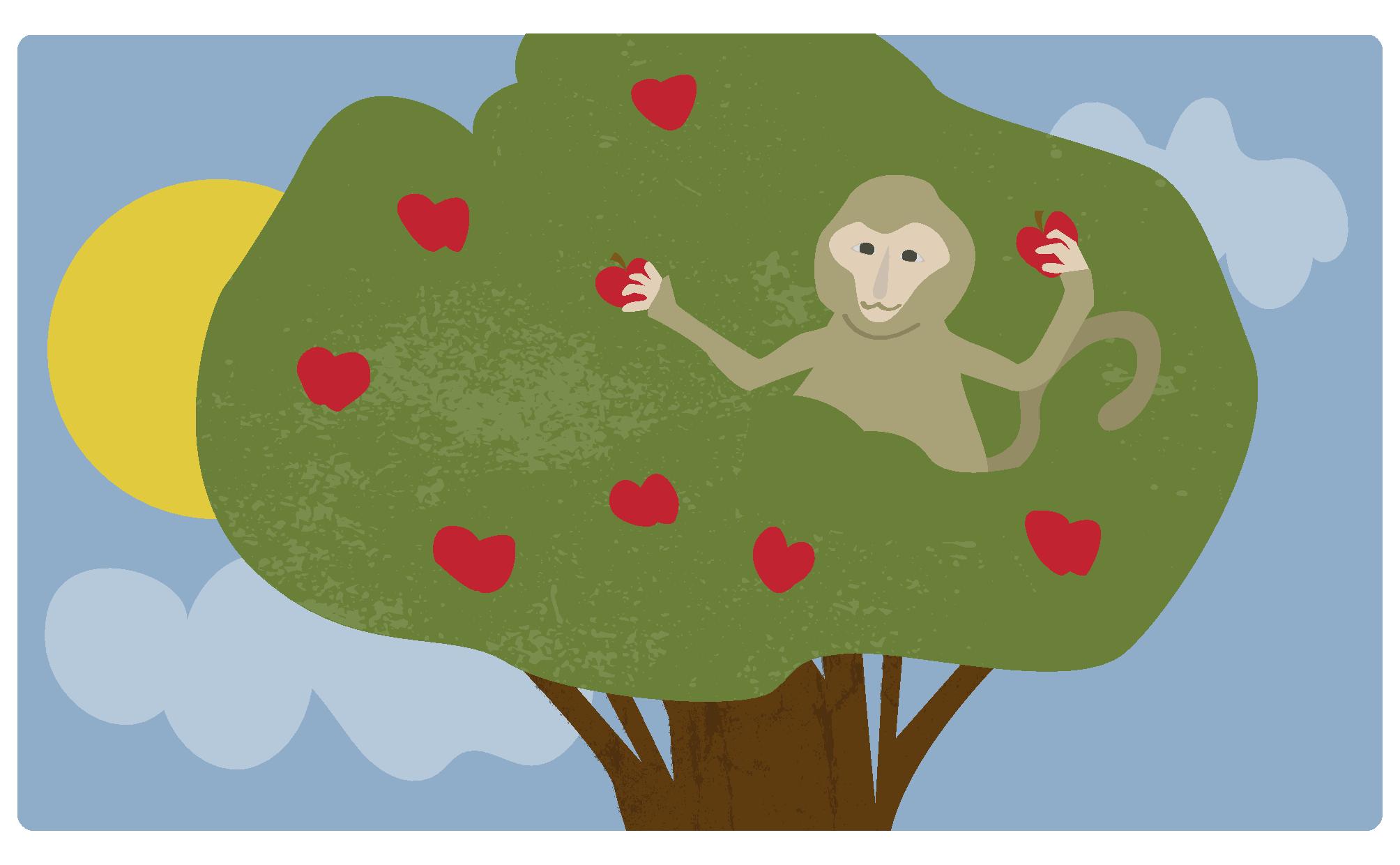 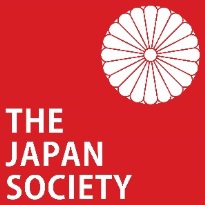 Illustration by Laura Richardson
The fox was good at hunting and ran off to the river where he caught lots of fish.
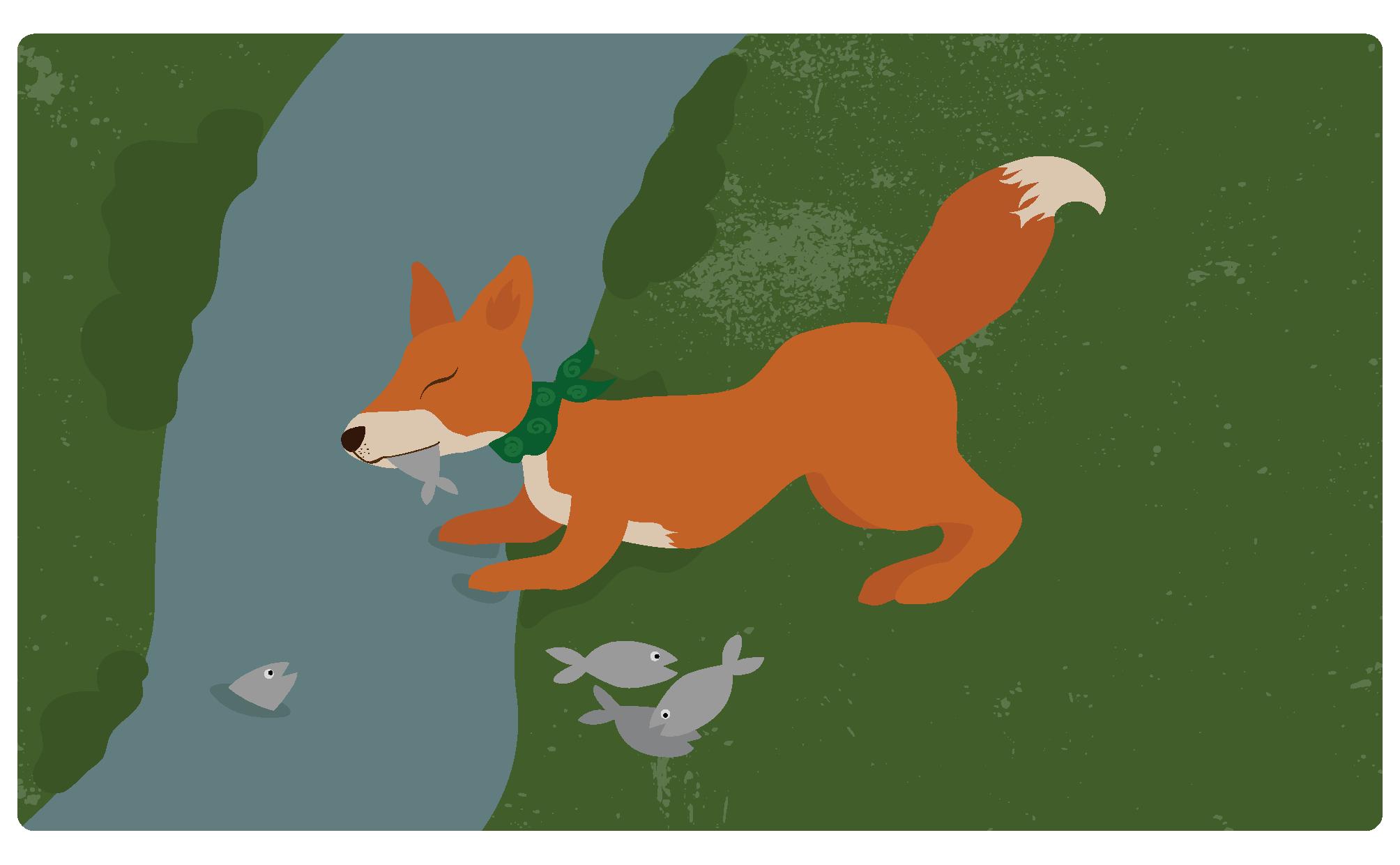 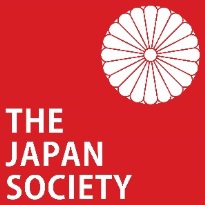 Illustration by Laura Richardson
But, the rabbit could neither climb nor hunt.

He didn’t know what to do so he ran here and there around the woods.
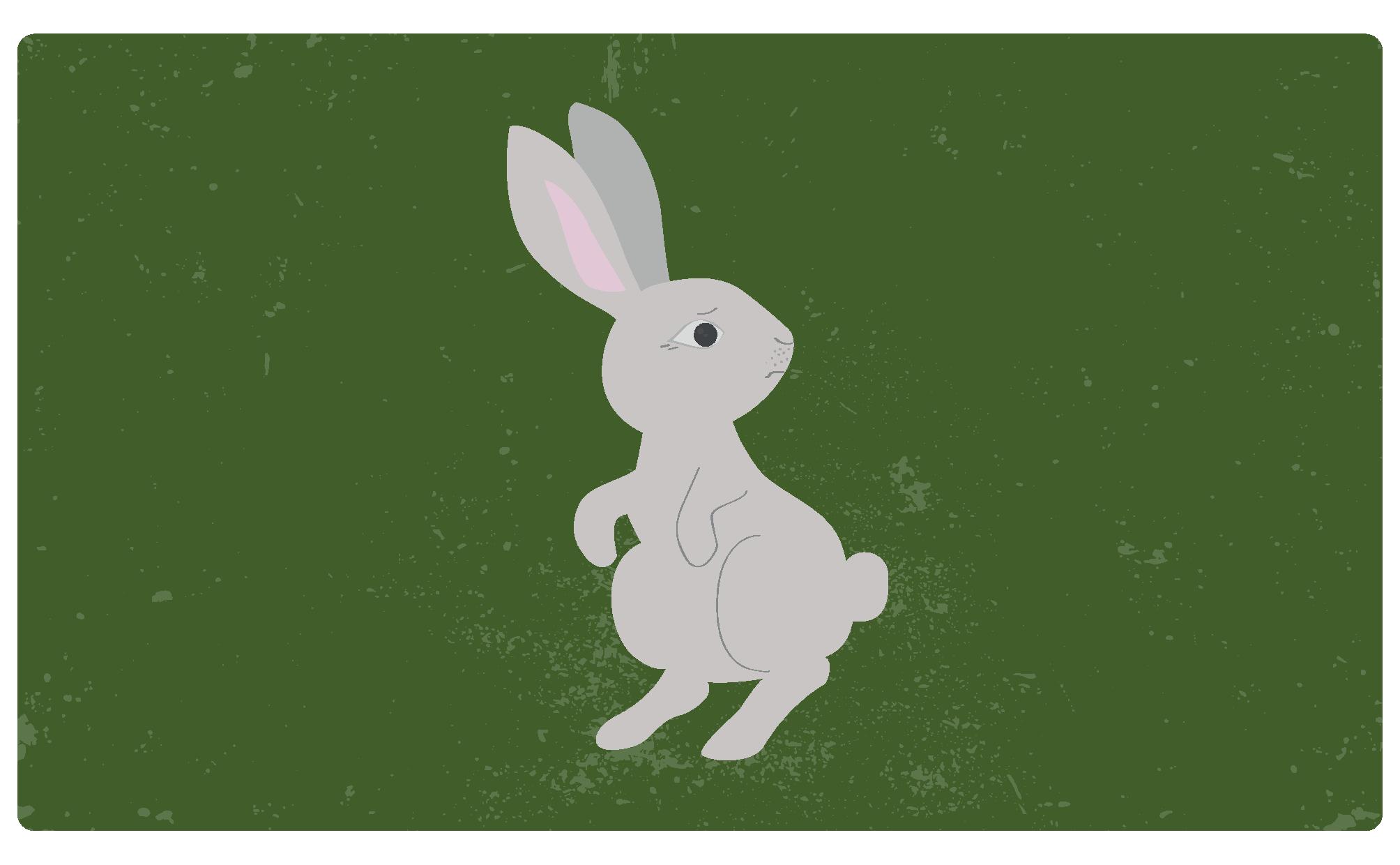 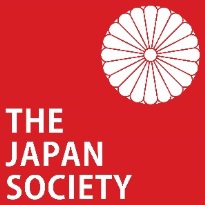 Illustration by Laura Richardson
They all returned to see the old man.

 The monkey had collected lots of fruit and the fox had collected lots of fish, but the rabbit had not been able to find anything!
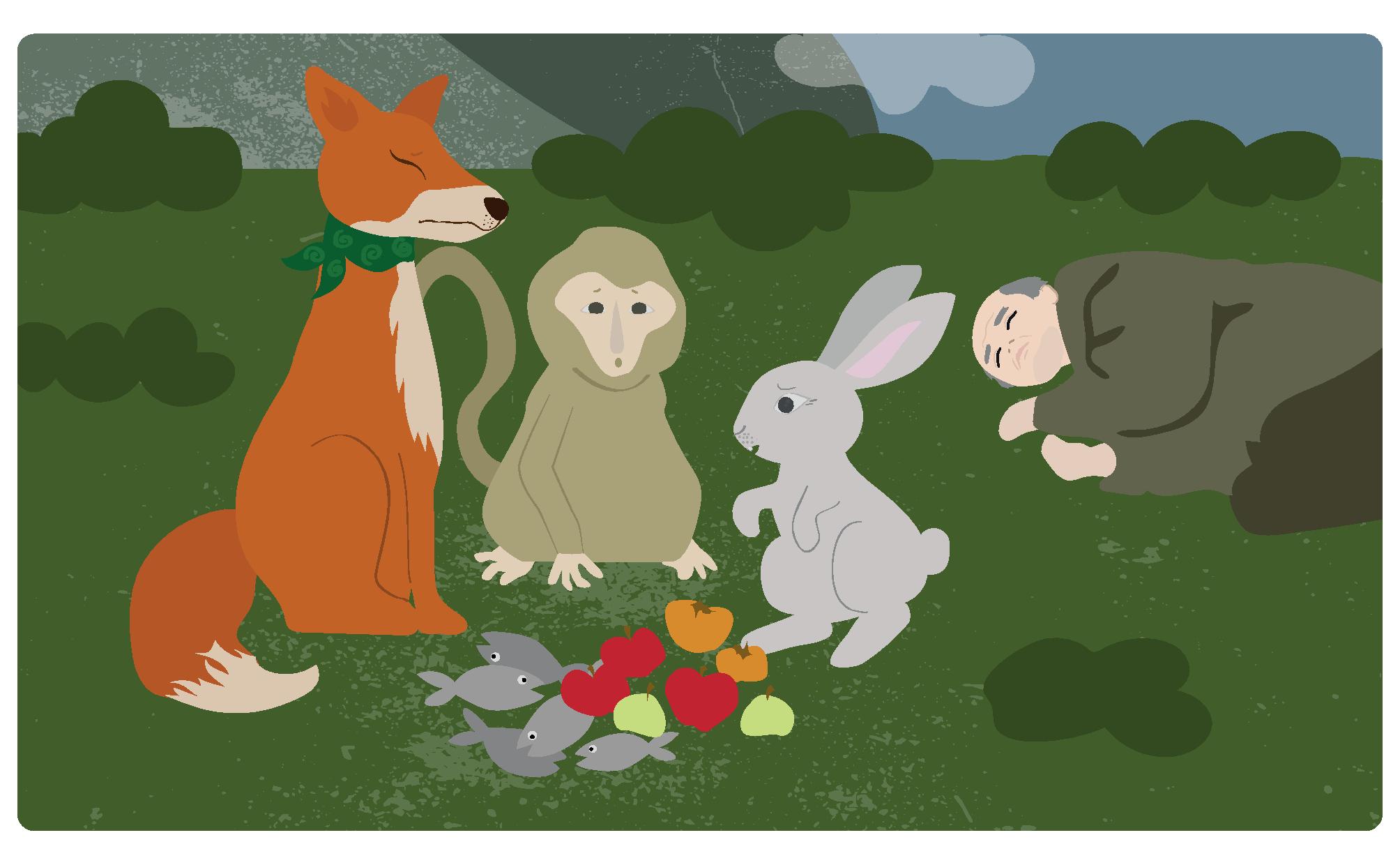 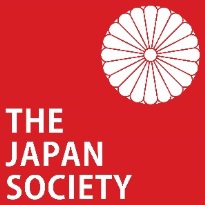 Illustration by Laura Richardson
So the rabbit asked the monkey to collect lots of firewood.

And he asked the fox to build a big fire.
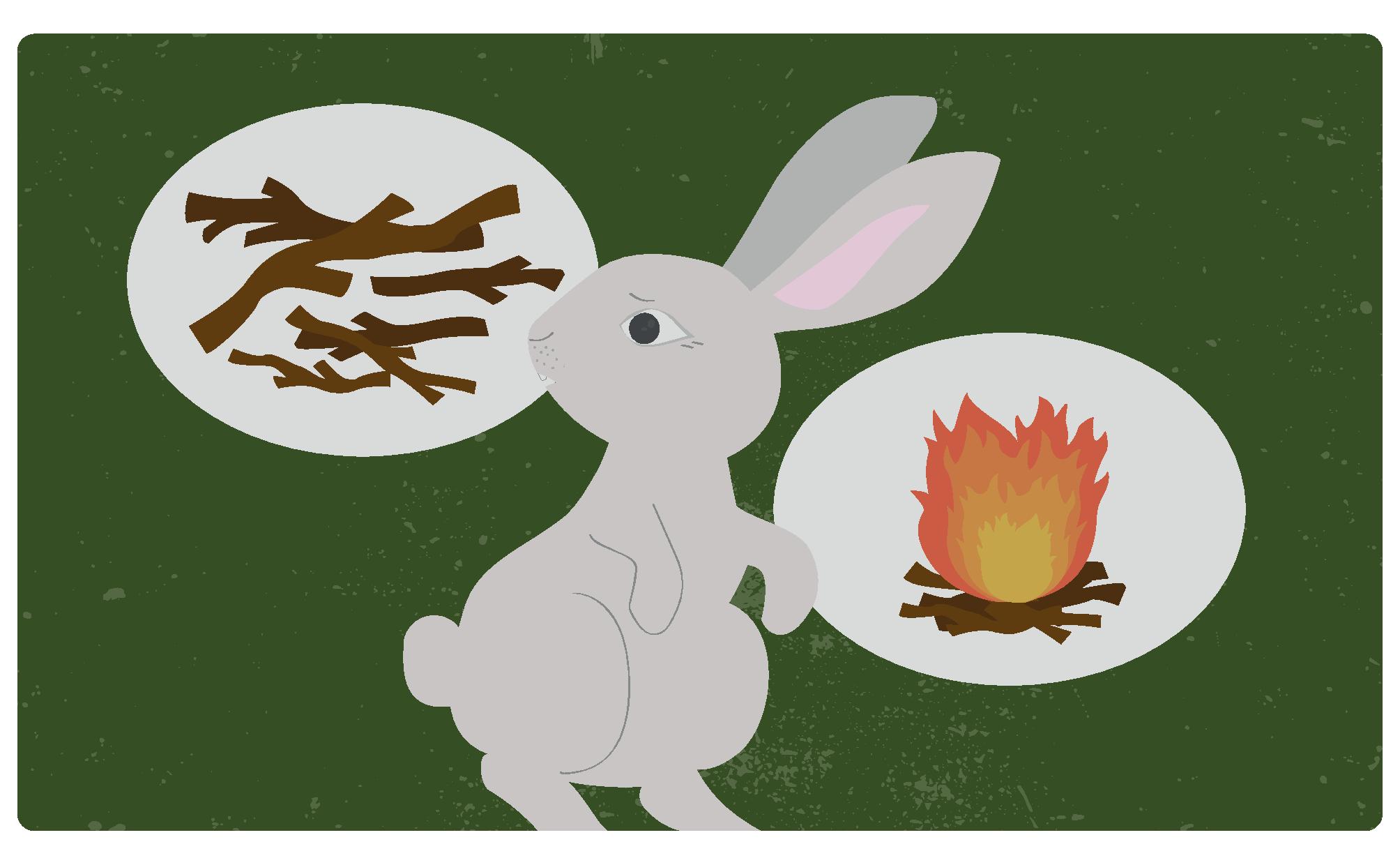 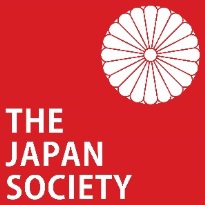 Illustration by Laura Richardson
When the fire was burning brightly, the rabbit said to the old man: 

‘I’m sorry, I could not find anything for you. So, instead, you can put me on the fire, cook, and eat me.”
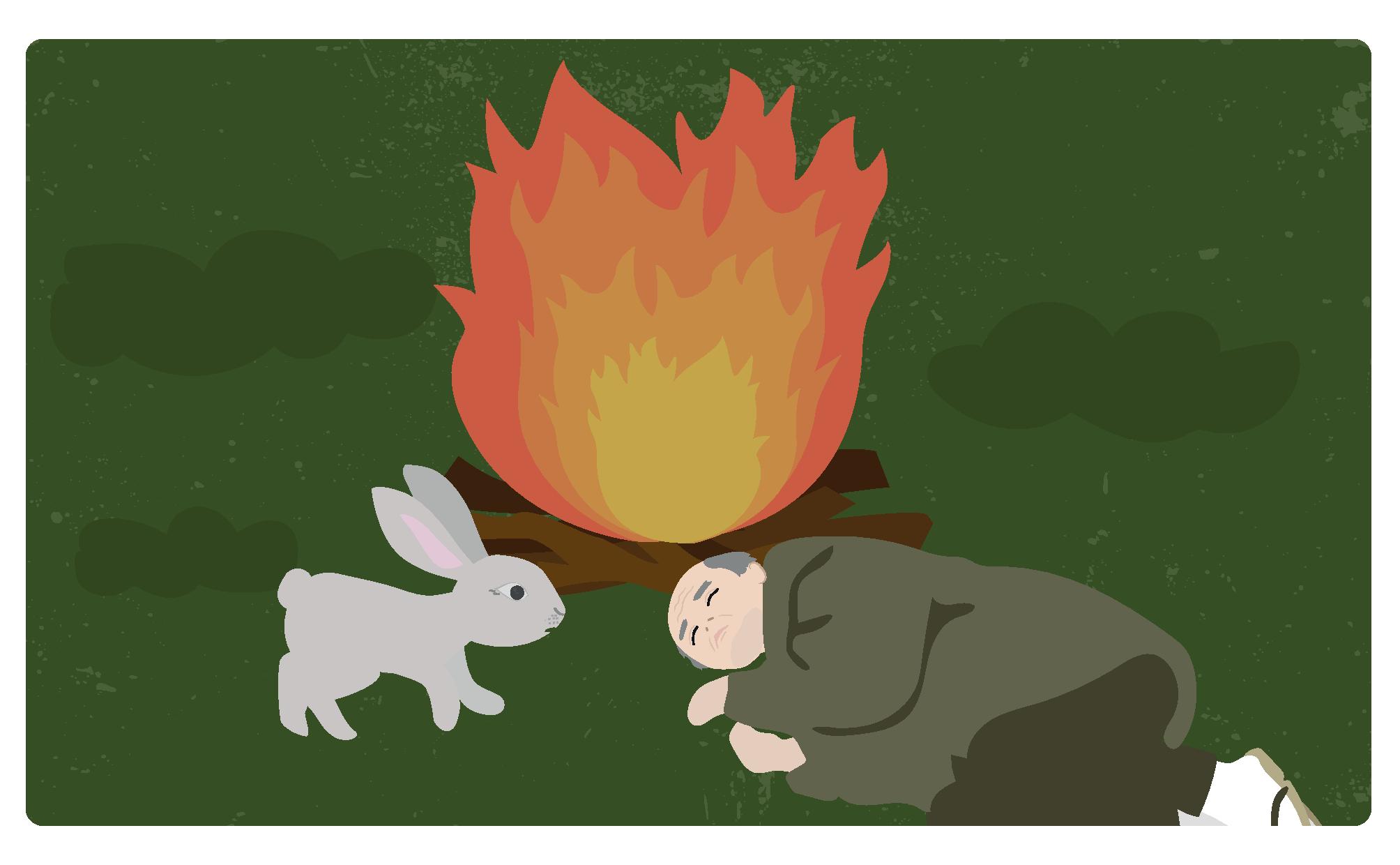 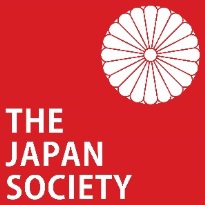 Illustration by Laura Richardson
At that moment, the old man suddenly got up and said, “No, no rabbit, you must not do that! But, you are so kind that I wish to give you a reward.”
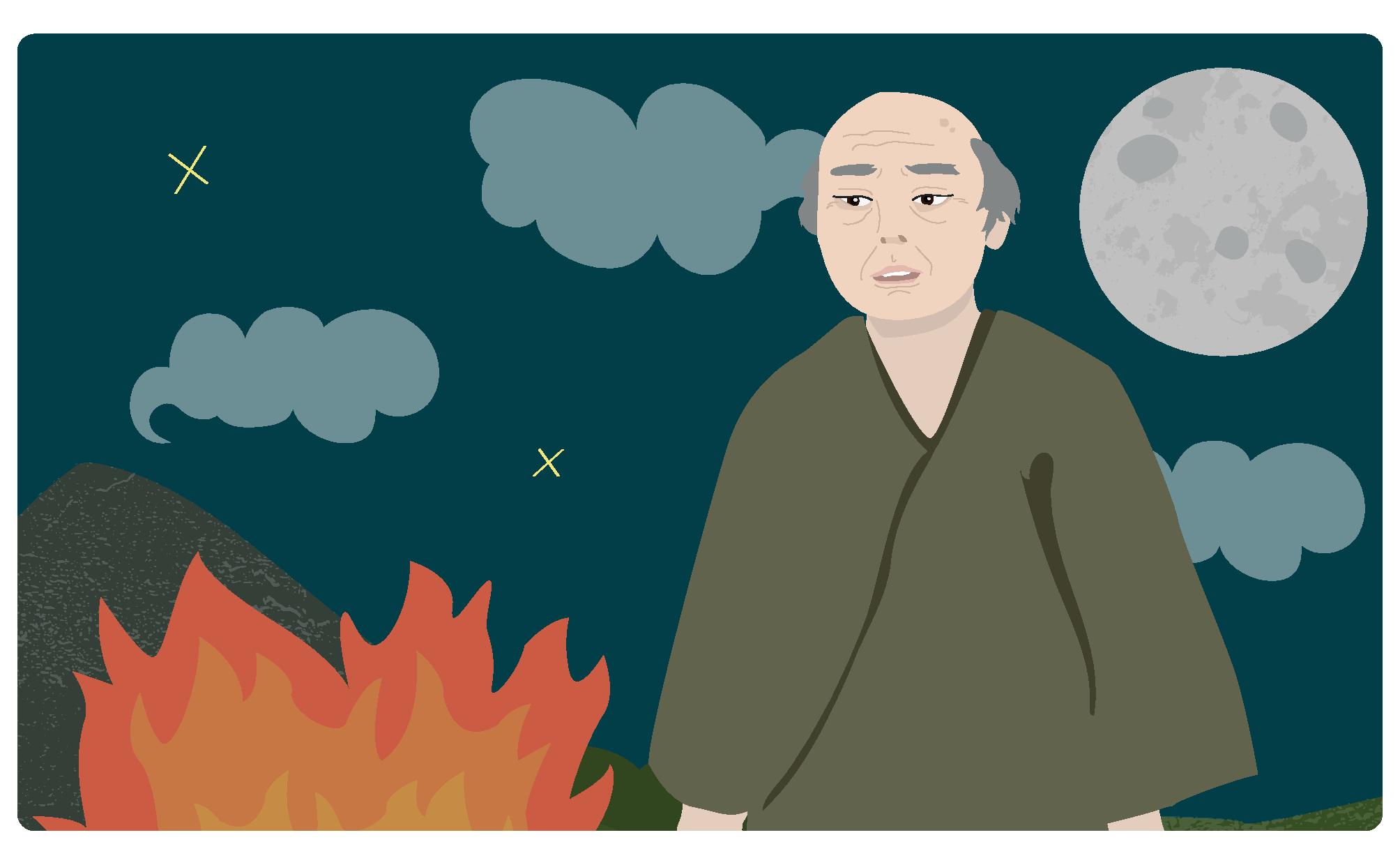 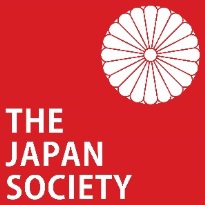 Illustration by Laura Richardson
And with that, the old man magically transformed. 

In fact, he was the Old Man of the Moon, and he took the rabbit to live with him there.

And to this day you can still see the rabbit on the moon.
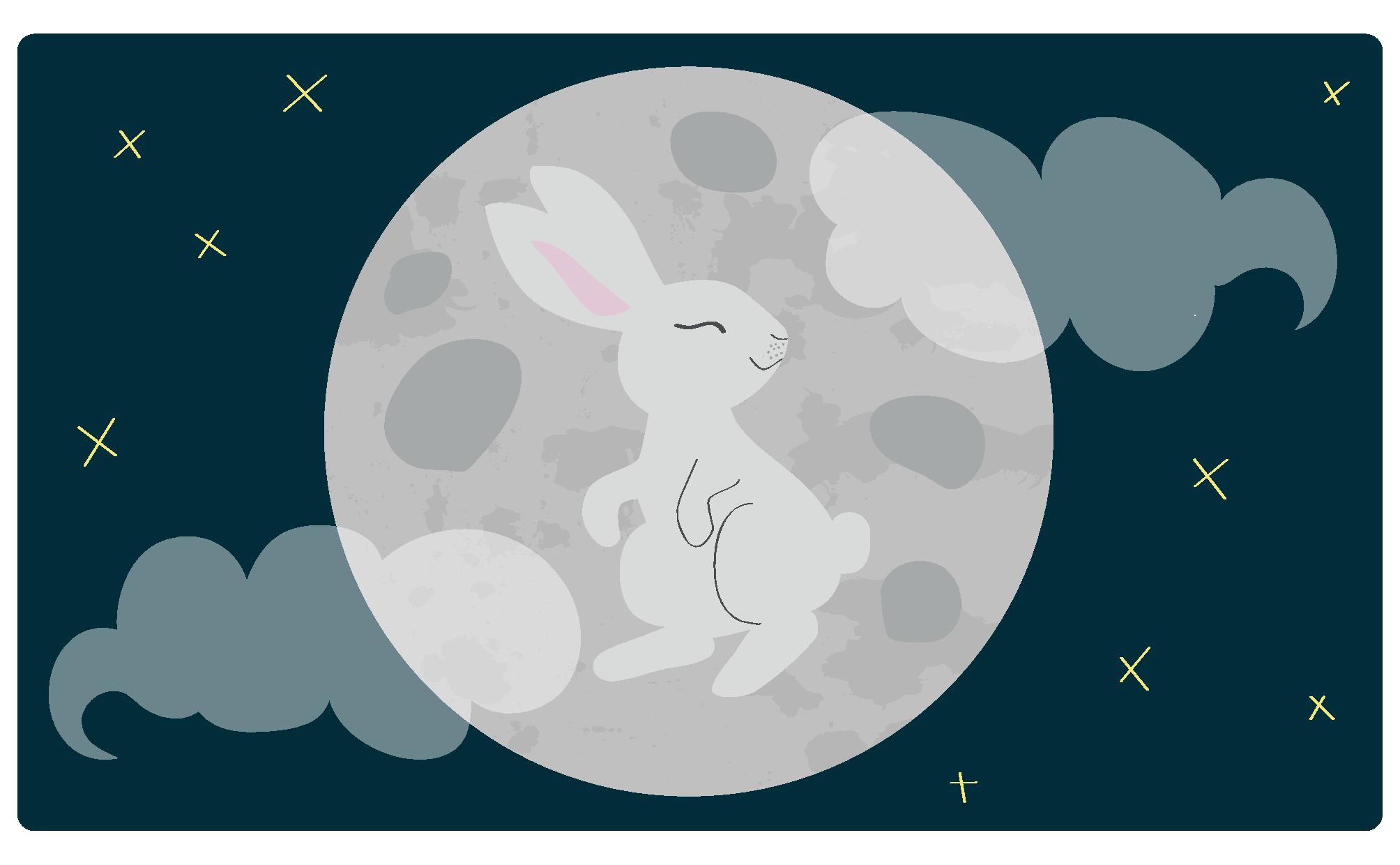 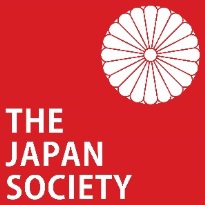 Illustration by Laura Richardson
A long long time ago, there were three friends - a monkey, a fox, and usagi.

They would often spend time playing together on the side of a mountain.
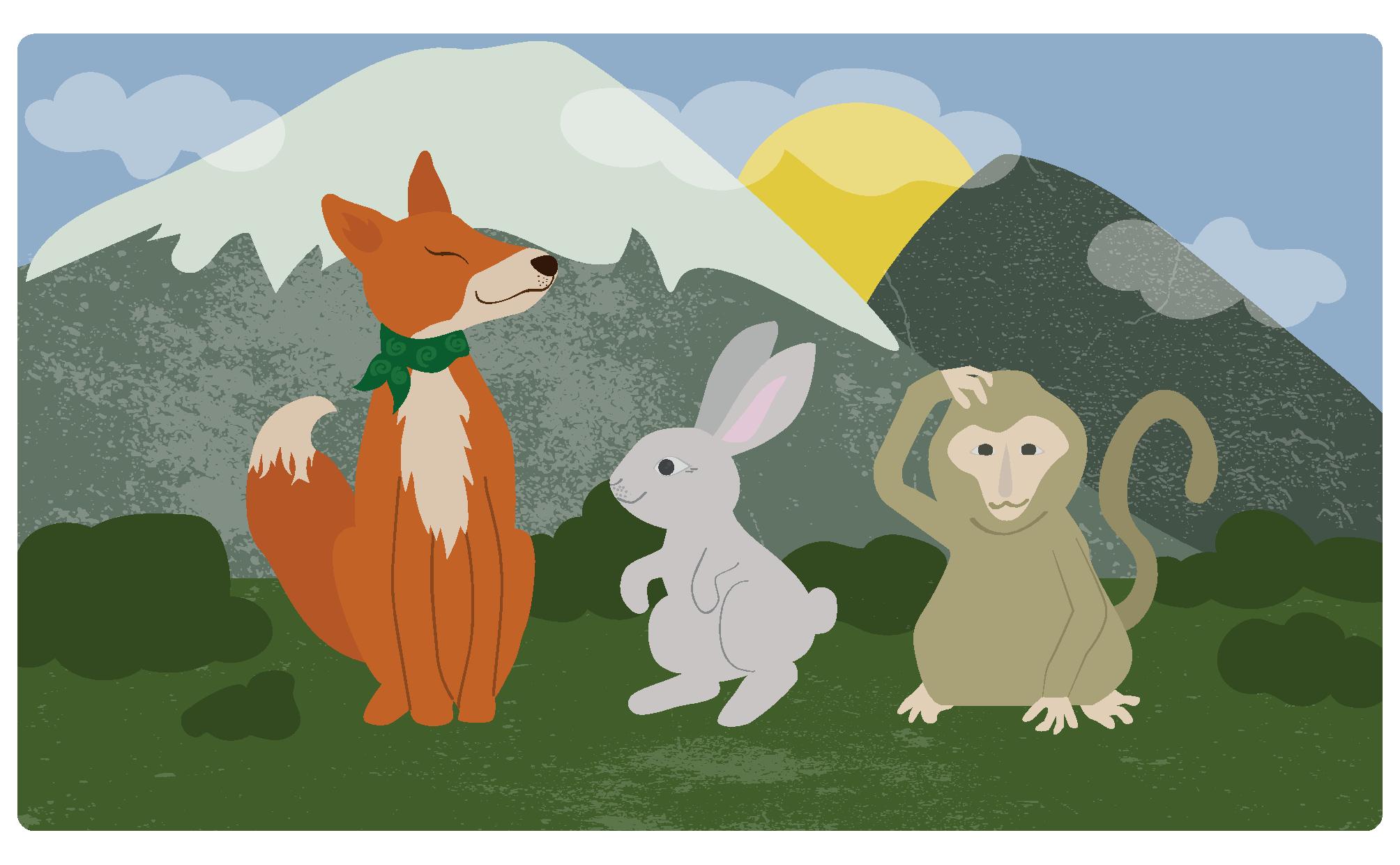 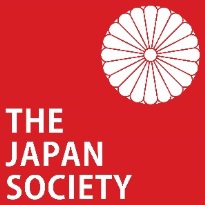 Illustration by Laura Richardson
[Speaker Notes: Teacher’s notes
The following slides introduce the Japanese vocabulary for: rabbit, monkey, fox, old man, moon, fish and fruit. 
Even students with no prior knowledge of Japanese can guess the meaning from the illustrations.]
One day, they came across an ojiisan who had fallen down, and was lying on the grass.

“Oh no, ojiisan, are you ok?” said the fox.

“I’m so hungry and tired that I can’t move” replied the old man in a whisper.
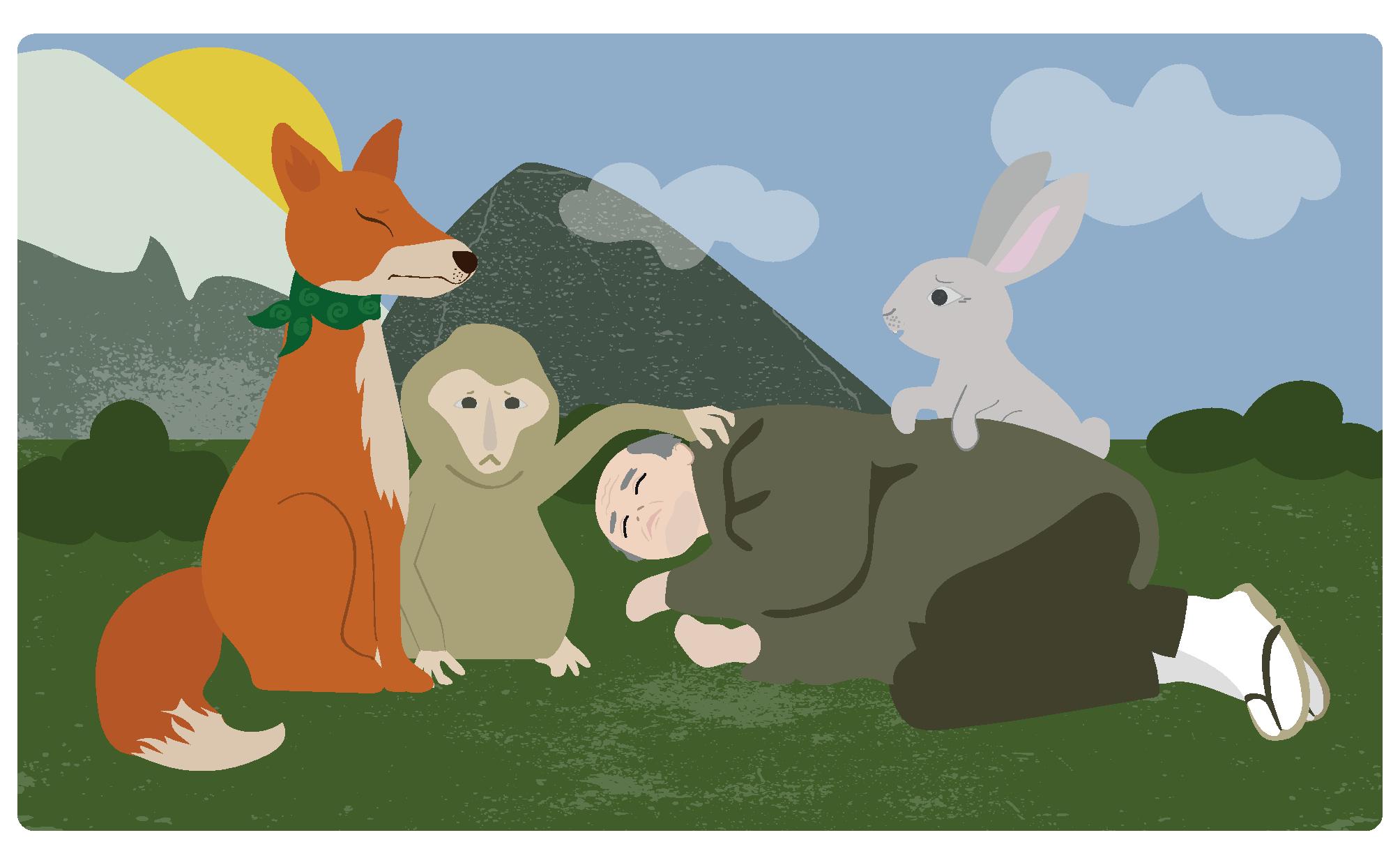 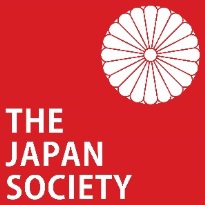 ©The Japan Society with Katy Simpson
“Don’t worry, we will go and find you some food so you can be strong and healthy again” said the three friends.

So, the fox, monkey and usagi ran off to find food for the 
ojiisan.
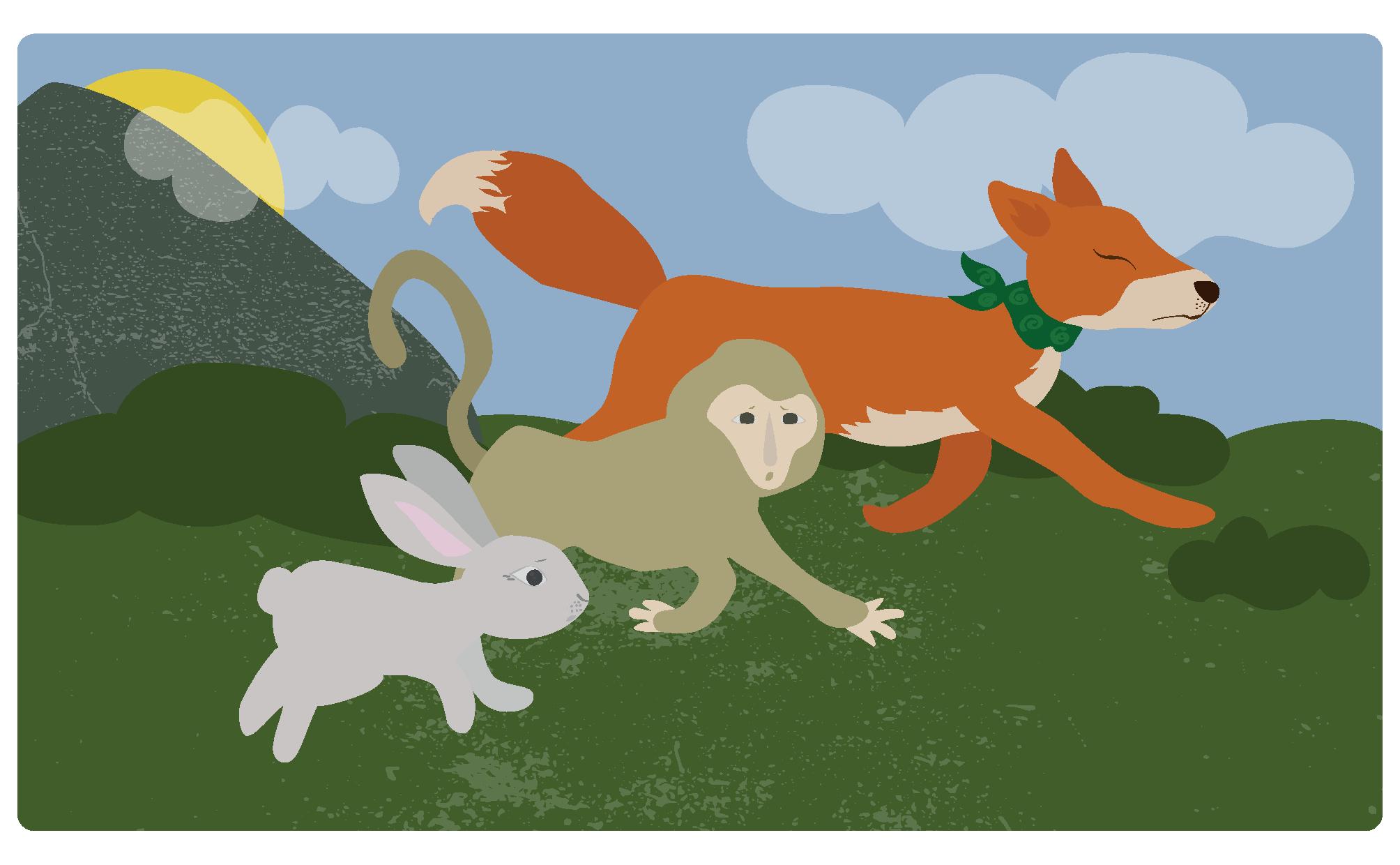 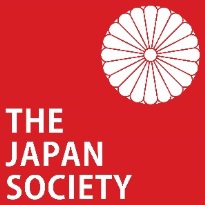 Illustration by Laura Richardson
The saru, who was good at climbing trees, easily swung up a tree and he picked lots of fruit.
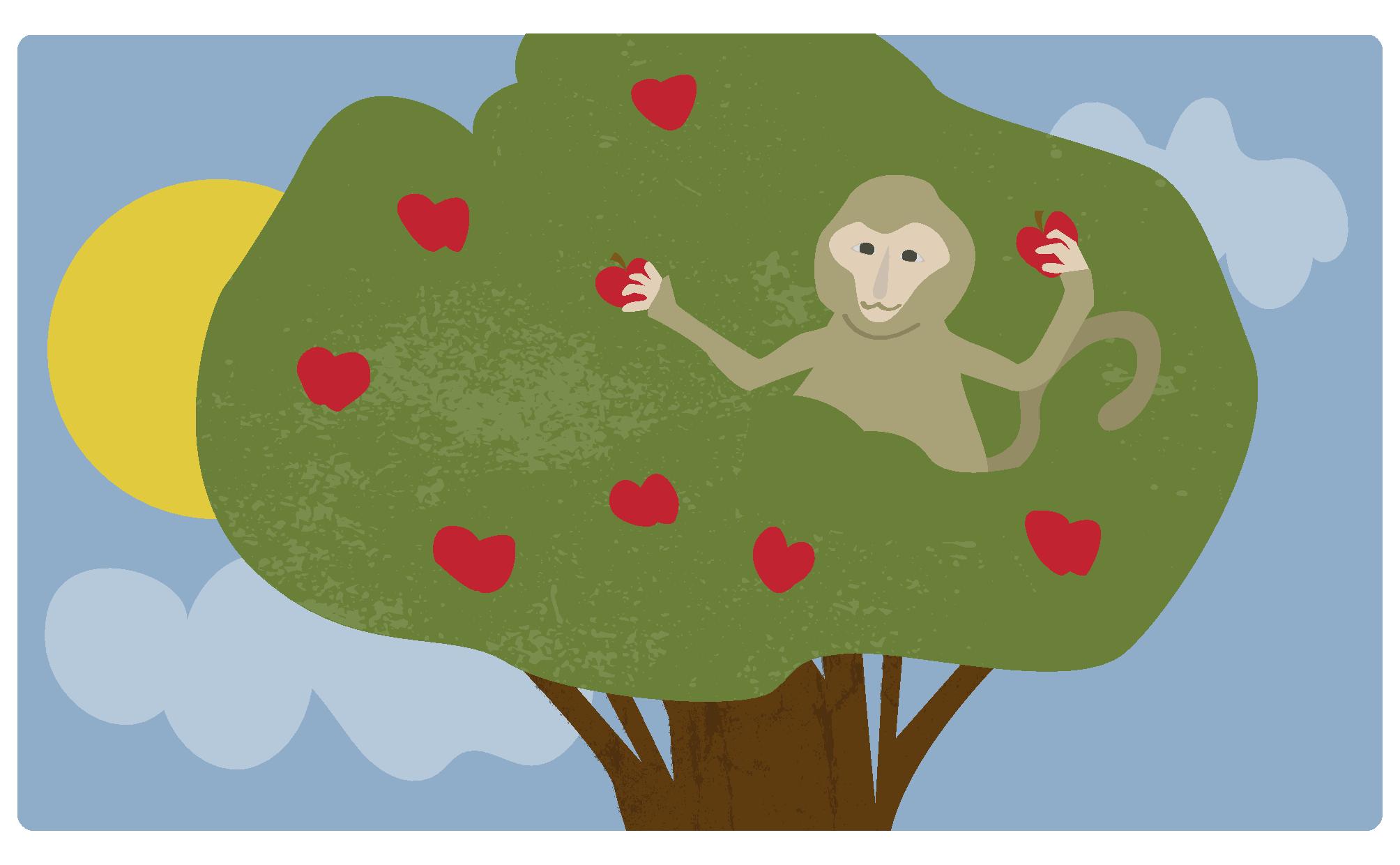 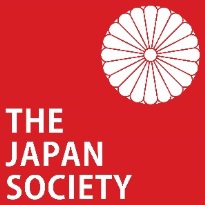 Illustration by Laura Richardson
The kitsune was good at hunting 
and ran off to the river where he caught lots of fish.
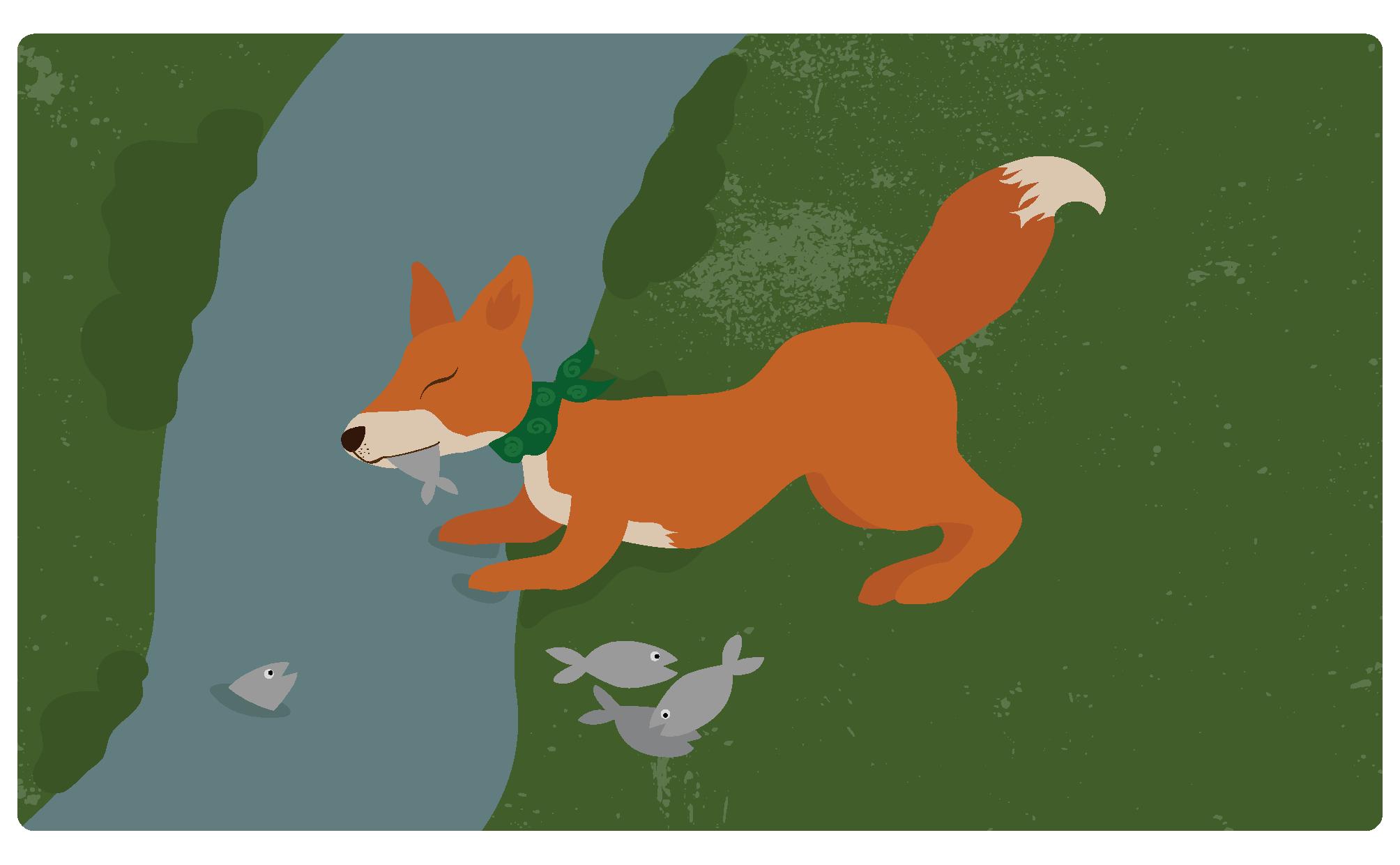 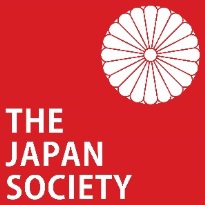 Illustration by Laura Richardson
But, the usagi could neither climb nor hunt.

He didn’t know what to do so he ran here and there around the woods.
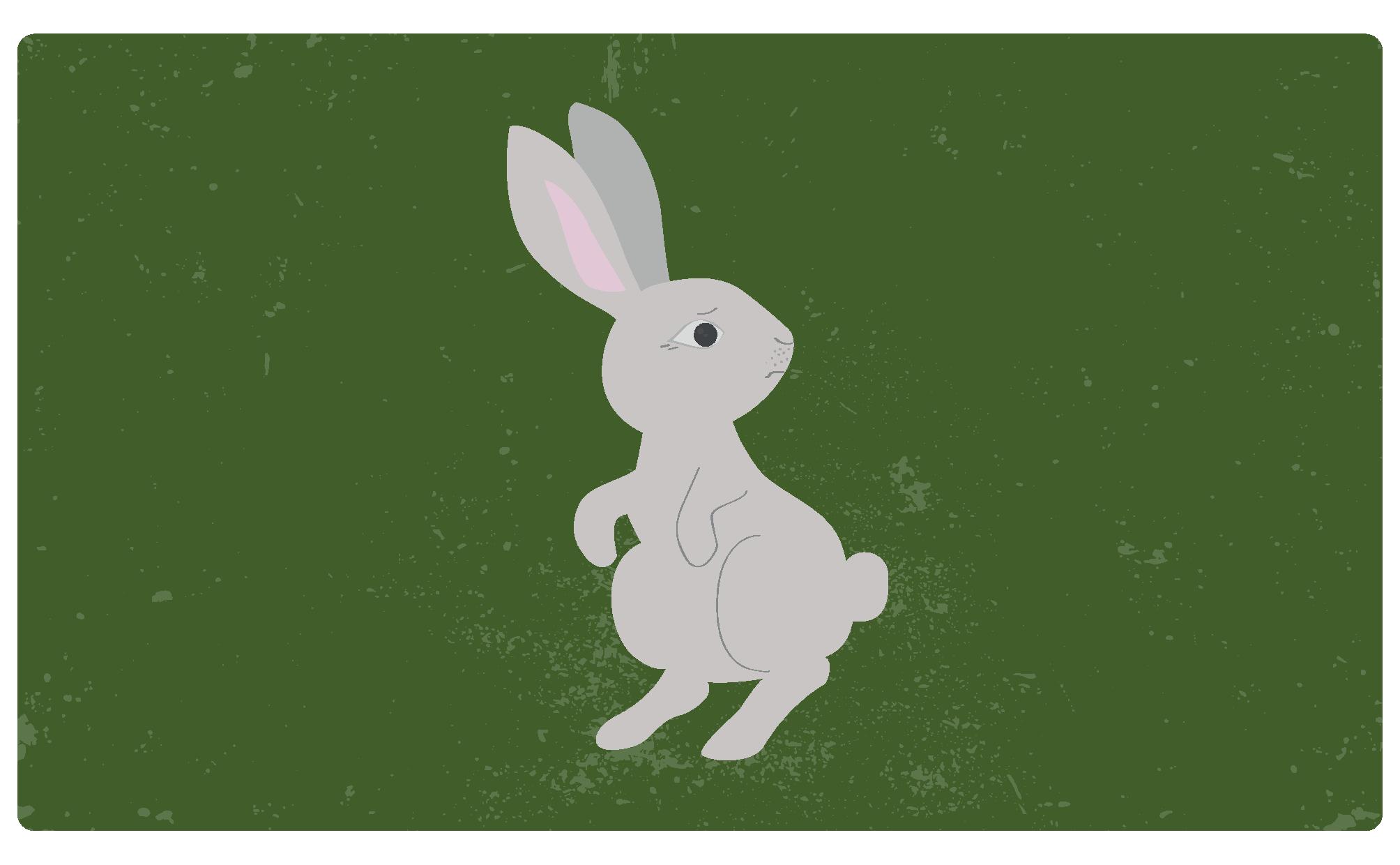 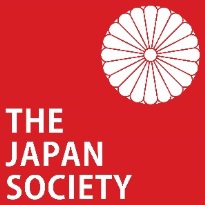 Illustration by Laura Richardson
They all returned to see the old man.

 The saru had collected lots of kudamono and the kitsune had collected lots of sakana, but the rabbit had not been able to find anything!
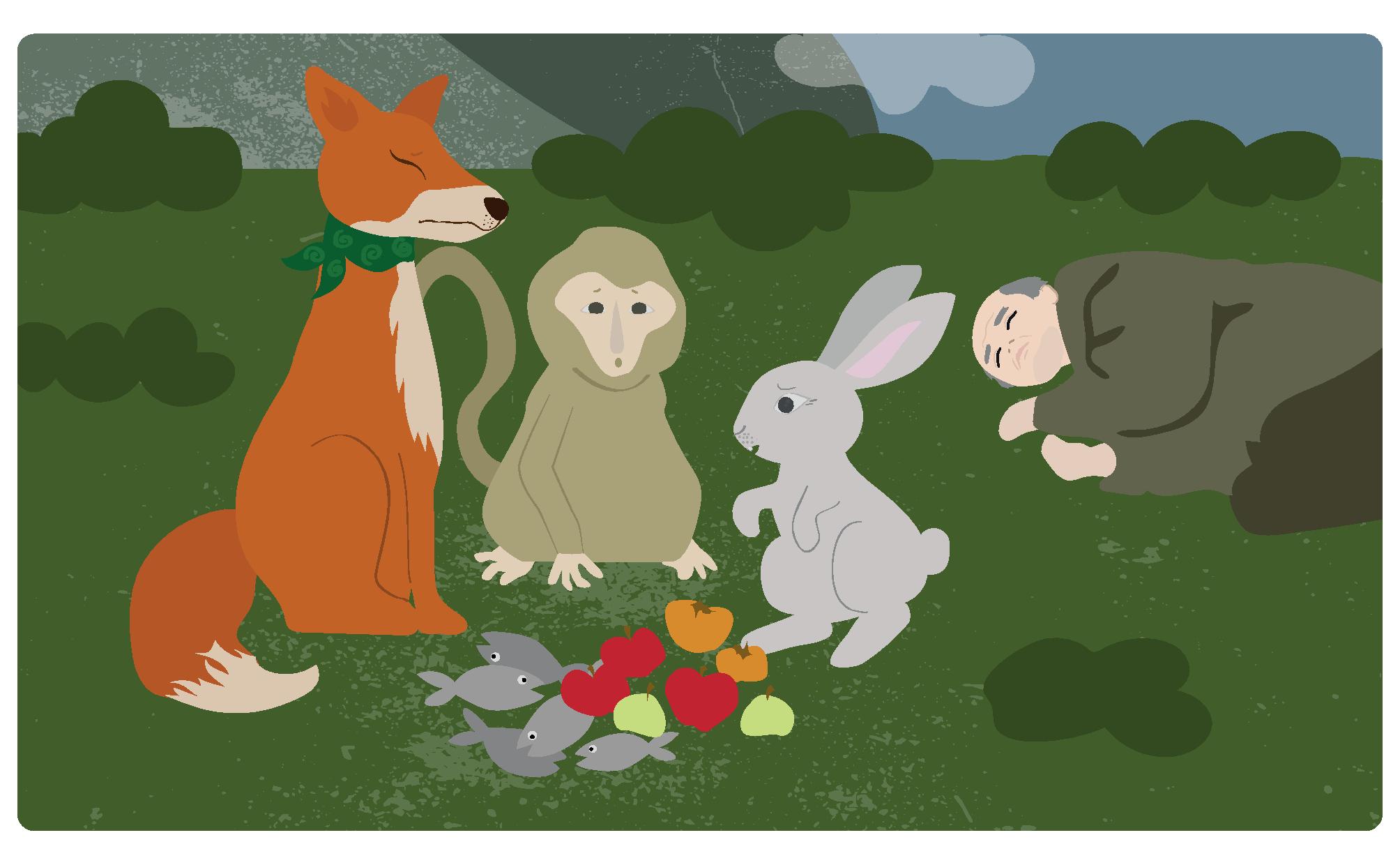 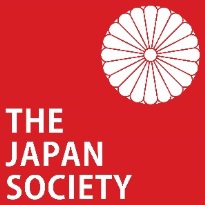 Illustration by Laura Richardson
So the usagi asked the monkey to collect lots of firewood.

And he asked the kistune to build a big fire.
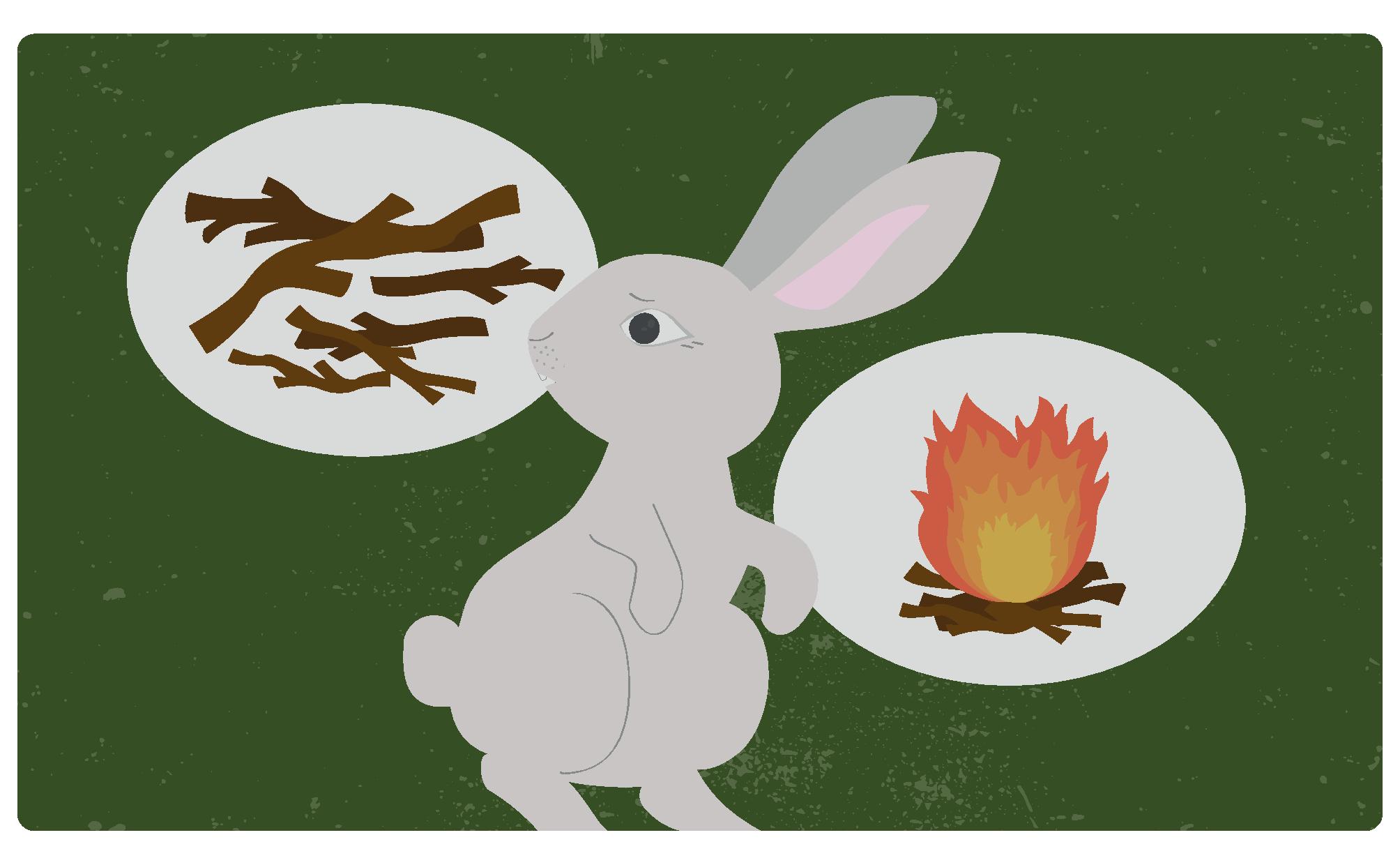 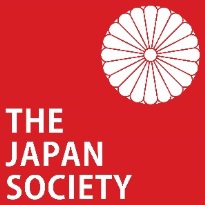 Illustration by Laura Richardson
When the fire was burning brightly, the usagi said to the ojiisan: 

‘I’m sorry, I could not find anything for you. So, instead, you can put me on the fire, cook, and eat me.”
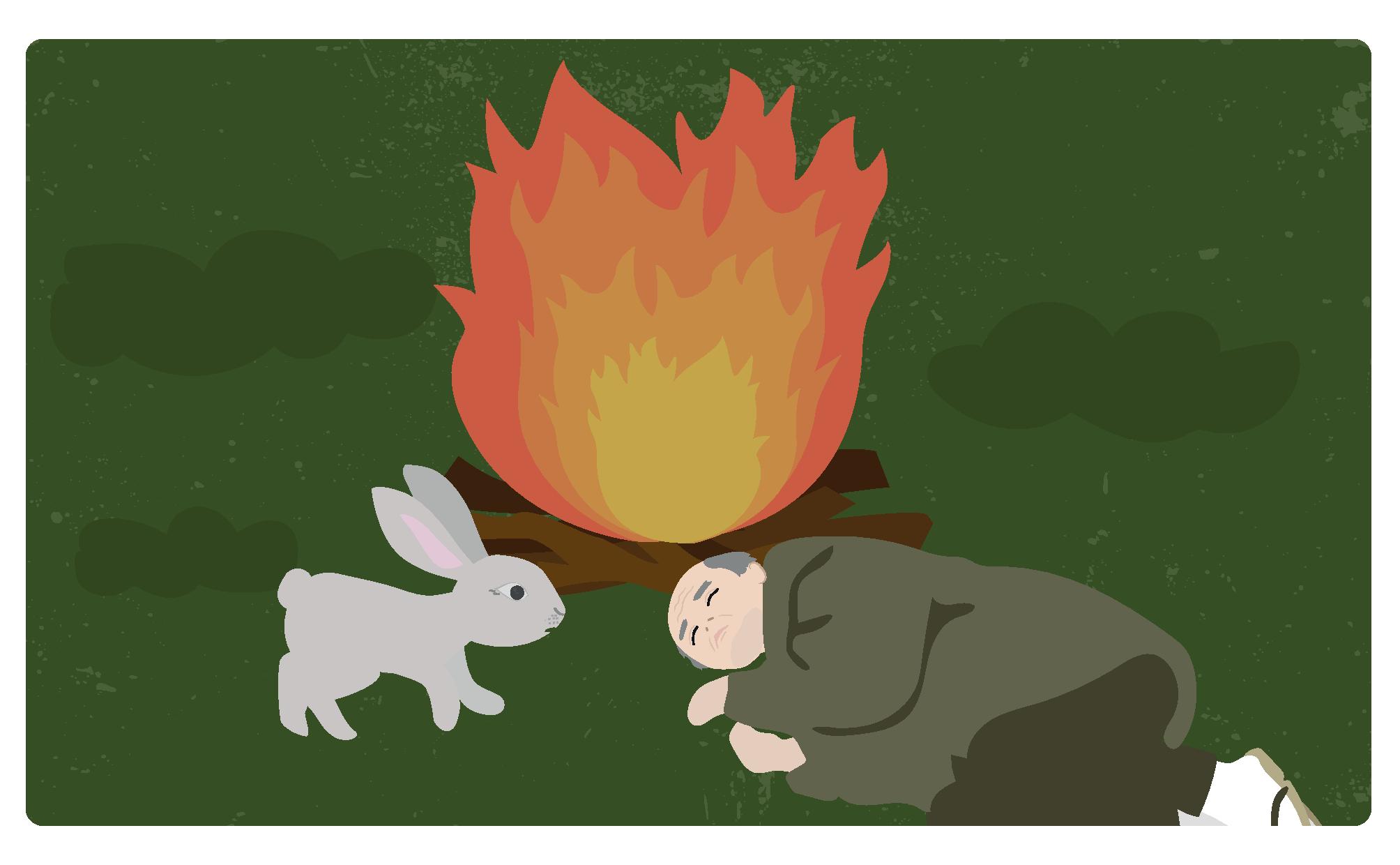 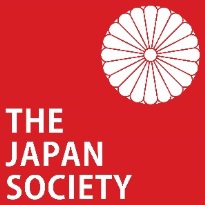 ©The Japan Society with Katy Simpson
At that moment, the ojiisan suddenly got up and said, “No, no usagi, you must not do that! But, you are so kind that I wish to give you a reward.”
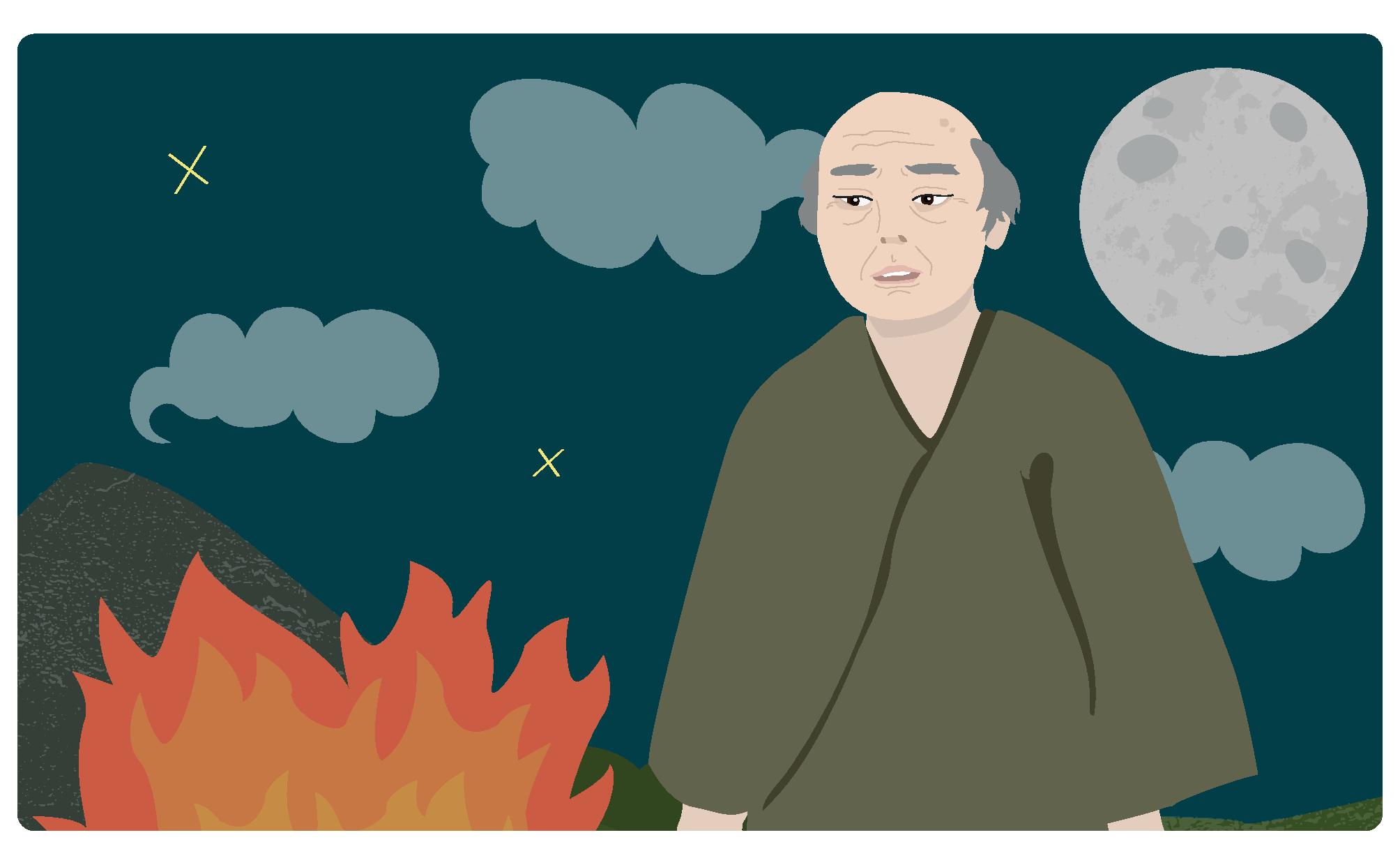 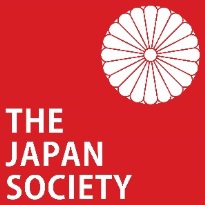 Illustration by Laura Richardson
And with that, the ojiisan magically transformed. 

In fact, he was the Old Man of the Moon, and he took the rabbit to live with him there.

And to this day you can still see the usagi on the tsuki.
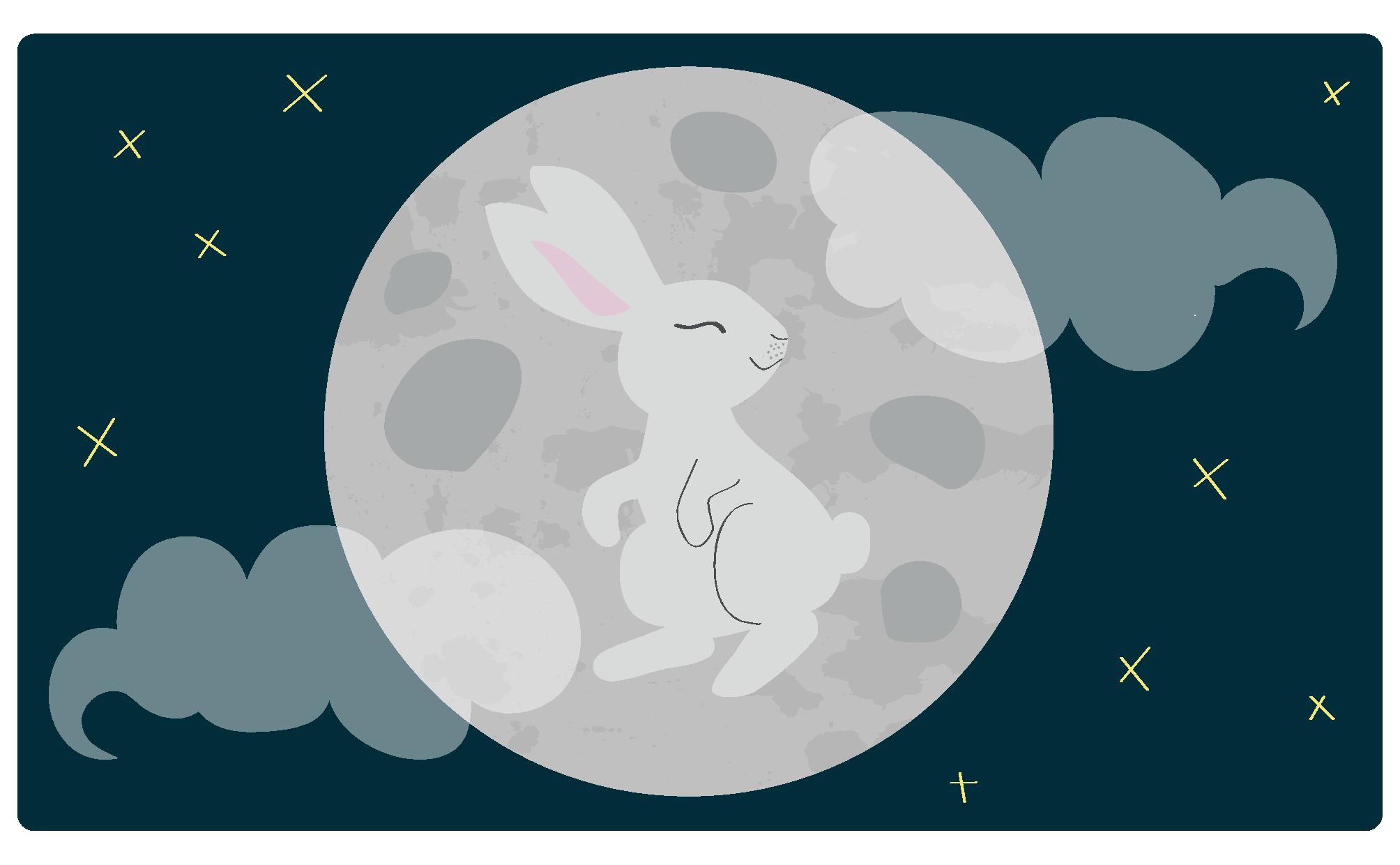 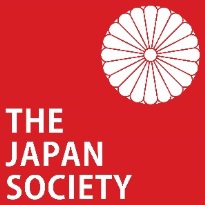 Illustration by Laura Richardson
The Rabbit Song
うさぎ　うさぎ
usagi    usagi

なに  みて　はねる
nani   mite   haneru

じゅうごや　おつきさま
jūgoya        otsuki-sama

みて  はねる
mite   haneru
Rabbit Rabbit
 
What does it see when it jumps?


It sees the full moon when it jumps.
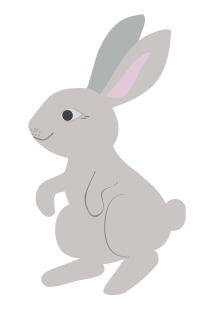 ©The Japan Society with Katy Simpson
[Speaker Notes: Teacher’s Note 
See the links below for the music:
https://www.youtube.com/watch?v=5vWDSmXV994 (Japanese only)
https://www.youtube.com/watch?v=NYQ9Tue02f4 (with English subtitles)]
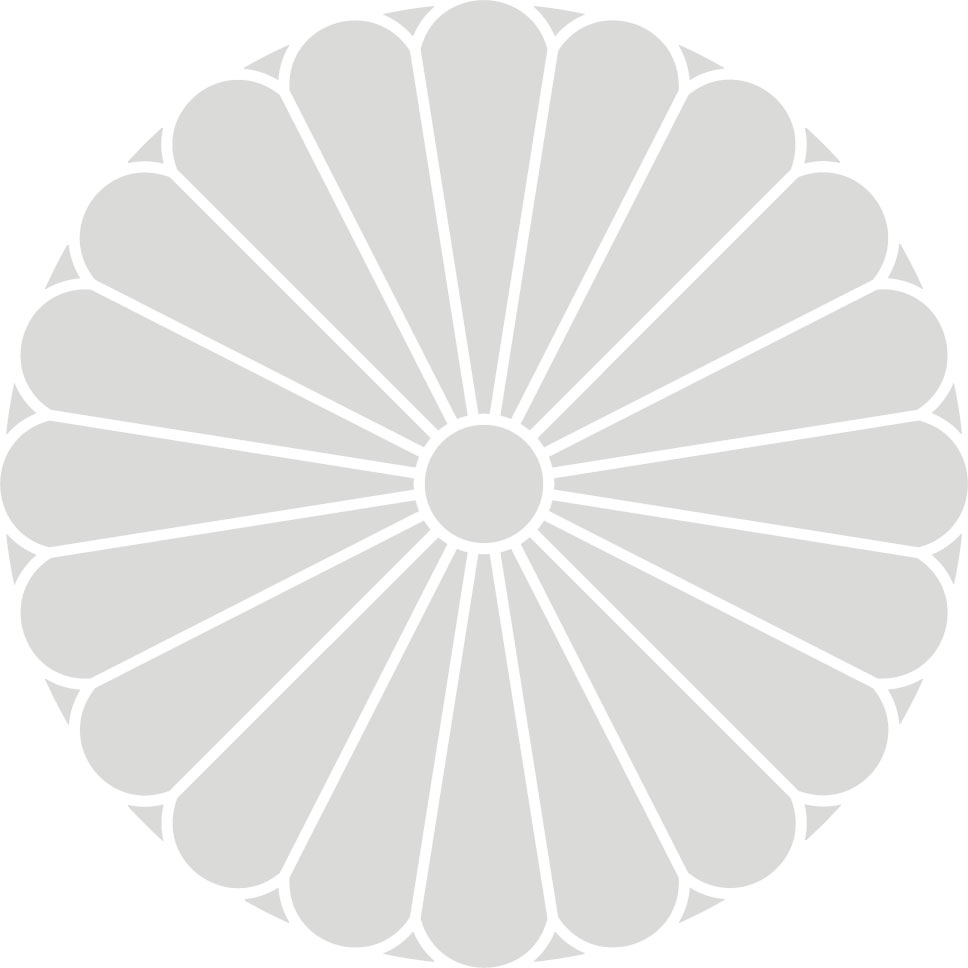 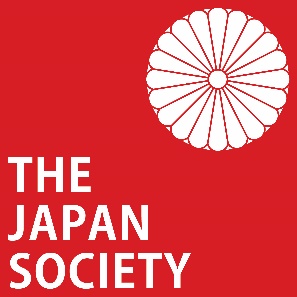 This resource was developed by the Japan Society in collaboration with Katy Simpson. 

The Japan Society13/14 Cornwall Terrace, London NW1 4QP
Tel: 020 7935 0475   
Email: education@japansociety.org.uk    

www.japansociety.org.uk
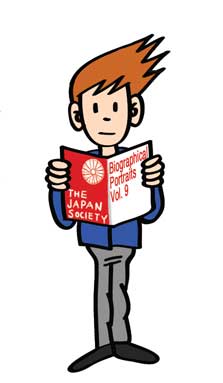 Follow us on:
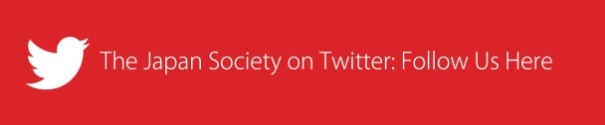 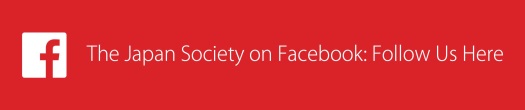 @japansocietylon
@JapanSocietyLondon
©The Japan Society with Katy Simpson